RESIDENTIAL WATER HEATING PRODUCTS
Rheem Residential Water HeatingProfessional Product Line
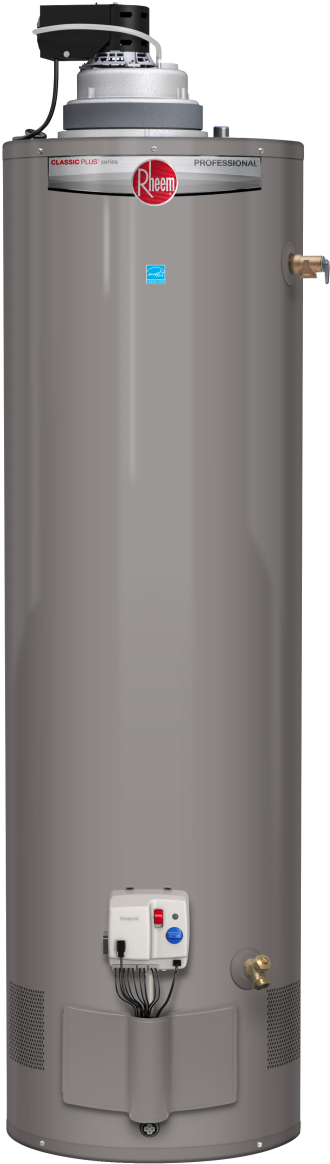 January 2014
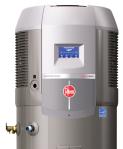 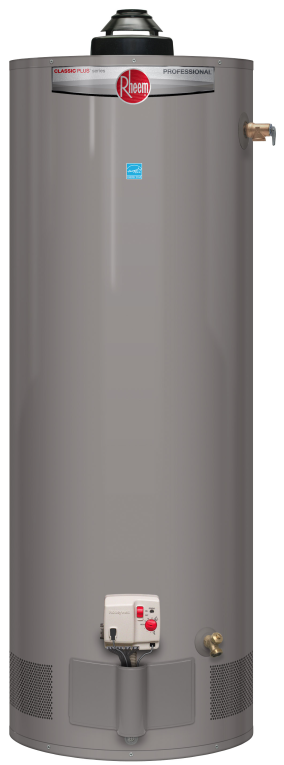 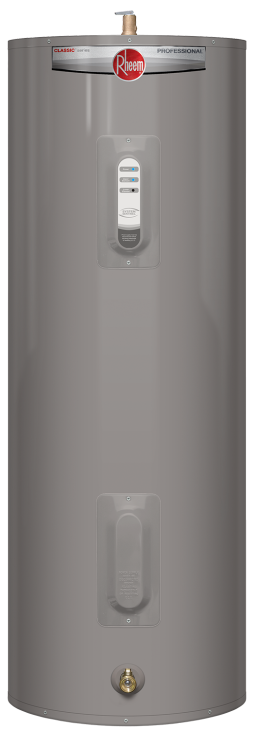 Includes New Pr   fessional Product Line
Earn More ProClub Points!
The Original
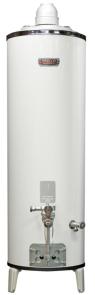 Invented in 1889 by Edwin Ruud
First ‘automatic’ water heater
Public debut in 1903
Later Rheem acquired Ruud patents and its distribution network
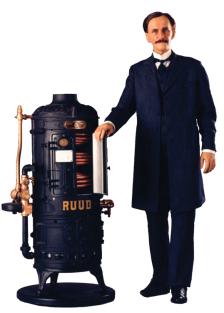 Original1900 Ruud Water Heater
1950’s Water Heater
2
[Speaker Notes: Edwin Ruud, a Norwegian mechanical engineer was the inventor of the automatic storage water heater in 1889. Ruud emigrated to Pittsburgh where he pioneered the early development of both residential and commercial water heaters. An engineer by trade and a machinist by training, Edwin Ruud invented the first automatic water heater while working with the Westinghouse Electric and Manufacturing Company in Pittsburgh, Pennsylvania. In 1890, Westinghouse received patents for the first gas fired automatic water heater designed by Ruud. 

	When Westinghouse lost interest in the patents, Ruud purchased them back for $380. After a decade of design refinements, the first instantaneous gas fired water heater made its public debut in the St. Louis World’s Fair in 1903. It wasn’t long before magazines such as the Saturday Evening Post was advertising the Ruud gas water heater with its slogan “Turn on the faucet, Ruud does the rest”.

	In the decades that followed, and thru the 50’s, Ruud Manufacturing Company continued to be an industry leader in water heating technologies commercial, as well as residential, products.

	Meanwhile, in Emeryville, California, brothers Dick and Donald Rheem formed a galvanized drum company.]
Rheem Profile
Rheem®  Manufacturing  Company began in 1927 by the Rheem brothers 
Rheem was a supplier of packaging to the petroleum industry 
In 1959 Rheem acquired Ruud, a pioneer in the water heating industry with a well-regarded products and a distribution network throughout North America
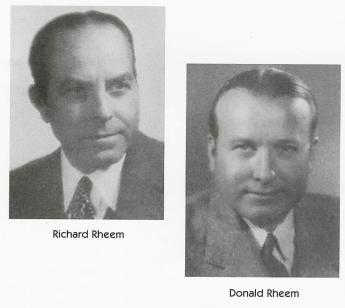 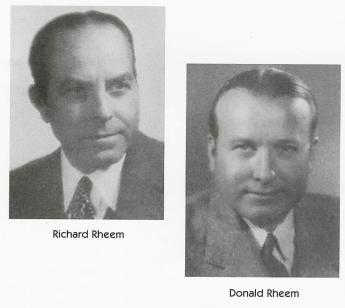 3
[Speaker Notes: Rheem was founded by two brothers back in the late 1920’s.  Over the course of the last 75 years, the company has gone through many changes but remains a strong, well diversified company.]
The Value of the Rheem Brand
Rheem brand has been voted the most familiar brand year after year
Strong brand recognition with consumers and within the trade 
Trusted name for quality and unsurpassed reliability
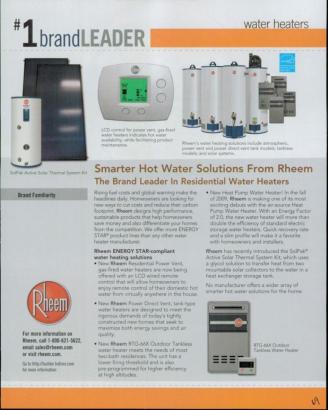 4
[Speaker Notes: The Rheem brand has been voted most familiar brand for more than 25 years.]
Rheem Water Heating Facilities
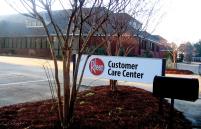 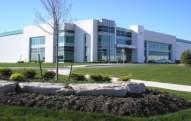 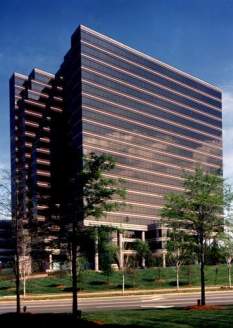 Montgomery, AlabamaCustomer Care  Center
Brampton, OntarioSales & Marketing
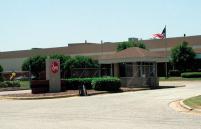 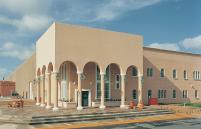 Montgomery, AlabamaManufacturing Facility
Nuevo Laredo, Mexico  Manufacturing Facility
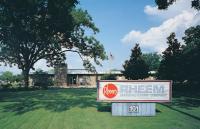 Corporate Headquarters
Atlanta, Georgia
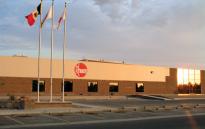 Montgomery plant built in 1971
Principal manufacturing facility
Over 650,000 square feet under roof
Montgomery, Alabama WHD Headquarters
Mexicali, MexicoManufacturing Facility
5
Rheem AdvantageMultiple Plant Locations
Rheem provides the products you need… when you need them!
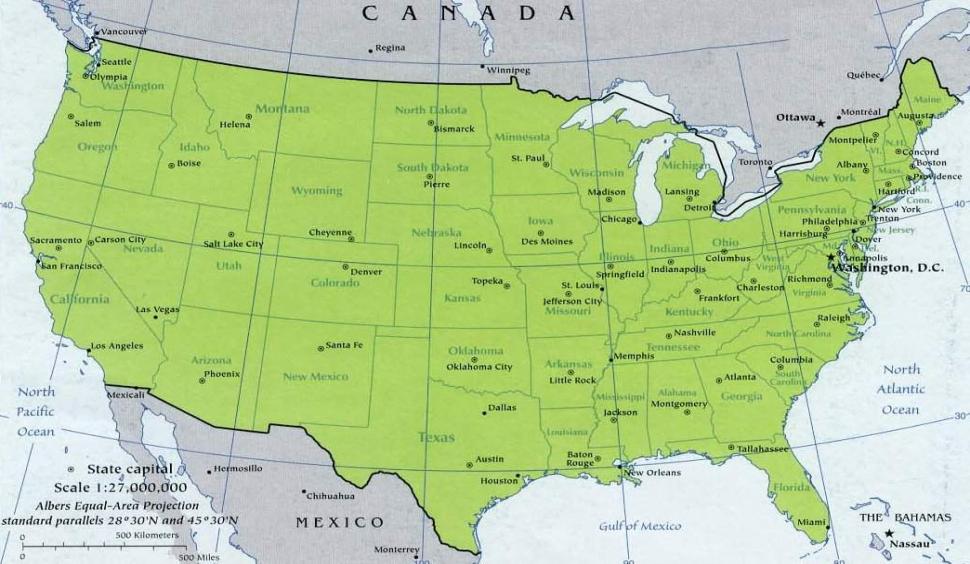 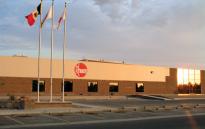 Mexicali, MX
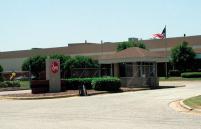 Montgomery, AL
Nuevo Laredo, MX
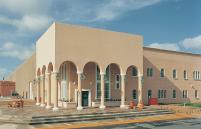 6
6
[Speaker Notes: To provide you with the fastest product delivery, our water heating plants are distribute across North America.]
Rheem AdvantageMultiple Plants and Warehouses
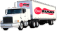 Other Rheem Divisions
Public Warehouse (5)
Rheem Warehouses (5)
Water Heater Plants (3)
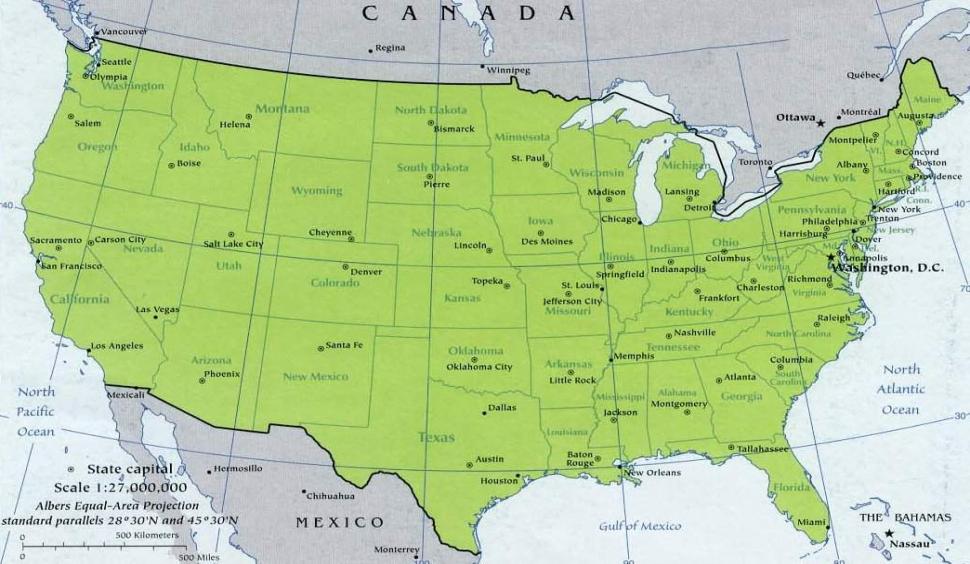 Five Public Warehouses   Alsip, IL 	 Jersey City, NJ
  Aurora, CO 	 Plant City, FL
  Durham, NC
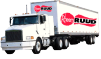 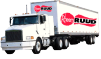 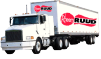 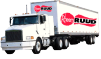 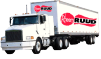 7
7
[Speaker Notes: We have (3) Rheem-Ruud Water Heater Plants and (5) Rheem-Ruud Warehouses
	Montgomery, AL plant and warehouse
	Nuevo Laredo plant and warehouse
	Mira Loma warehouse
	Mexicali plant 	Lewisville, Texas warehouse
	Brampton, Ontario
In addition, we have (5) Public Warehouses in …	
	Alsip, IL 	
	Aurora, CO
	Durham, NC
	Jersey City, NJ
	 Plant City, FL
The Rheem Family includes:
	Water Heating Division Headquarters, Montgomery, AL
	Rheem Water Heating – Brampton, Ontario, Canada
	Raypak – Oxnard, CA
	Rheem Heating & Cooling– Fort Smith, AR
	Corporate Headquarters – Atlanta
	and several other international locations]
Rheem Market Position
Rheem manufactures high-quality tank, tankless, solar, hybrid and integrated air and water heating solutions.  Rheem is unique!
Tank
Rheem
AO Smith
Bradford
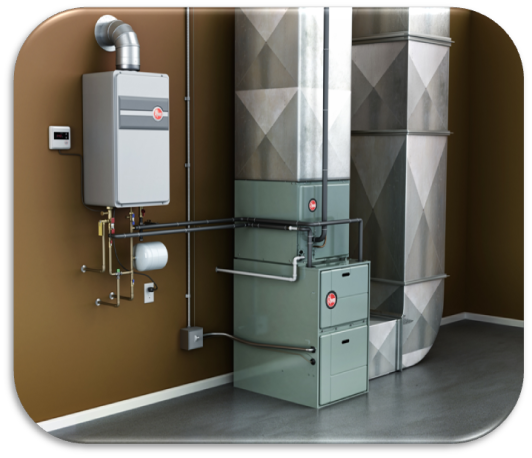 Tankless
Rheem
 Rinnai
 Noritz
 Takagi
 Bosch
Solar
Rheem
  AO Smith
  Bradford
  Sun Earth
  Heliodyne
  AET
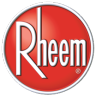 Hybrid
Rheem
AO Smith
GE
Integrated Air & Water HeatingExclusive Offering Only From Rheem
8
[Speaker Notes: We manufacture and sell all the leading water heating technologies… no other manufacture can make that statement. We sell the energy efficient products your customers demand.]
Rheem AdvantageThe Trusted Line of Residential Products
Best known brand
Full product lines & parts
Enhanced-flow brass drain valves
Best FVIR solution, maintenance free
Stainless steel element(s)
All models low-lead compliant
Best quality, fewer call backs
Largest line of ENERGY STAR® water heaters
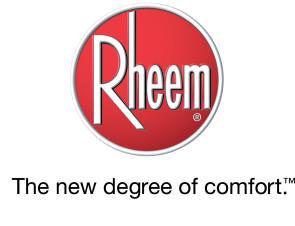 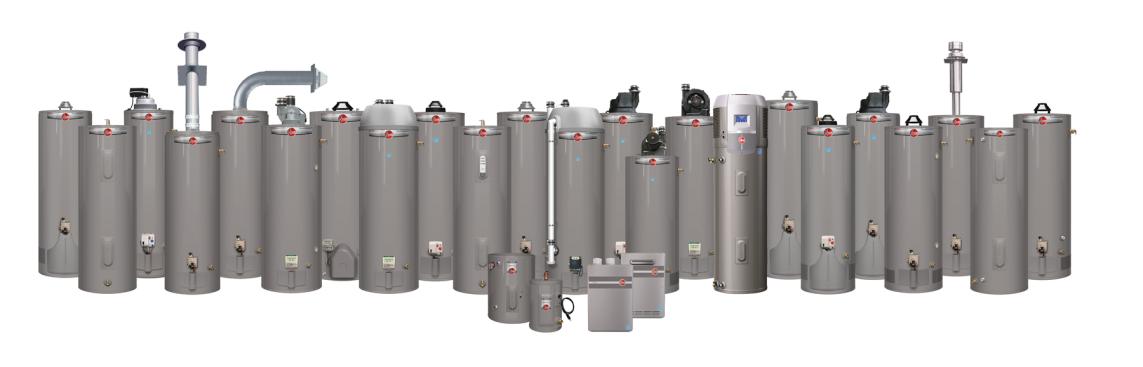 New Pr   fessional Product Line
9
New Professional Product LineThe Time Is Right for Investment
INVESTMENT IN OURWHOLESALERS
INVESTMENT IN OURPLUMBERS
INVESTMENT IN OURPRODUCTS
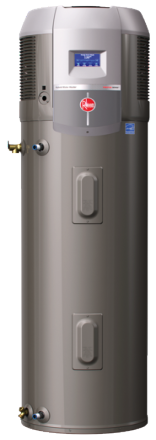 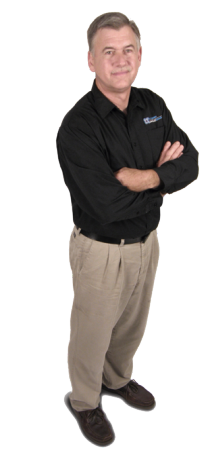 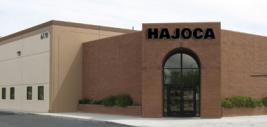 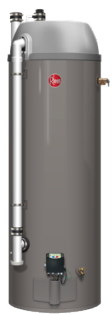 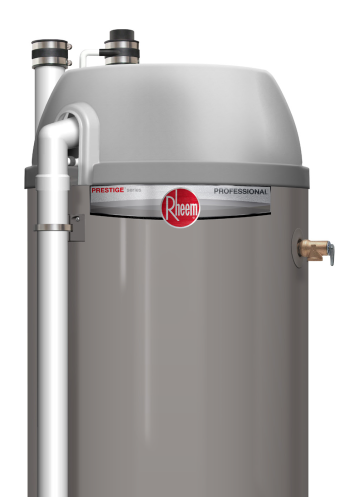 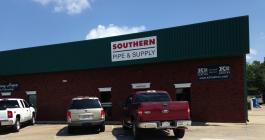 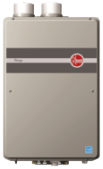 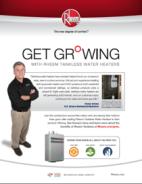 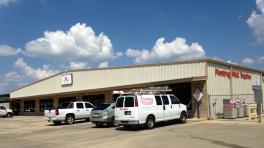 10
Introducing the Professional LineExclusive Wholesale Products
Developed exclusively for the professional plumbers, delivering valuable product differentiation in their markets
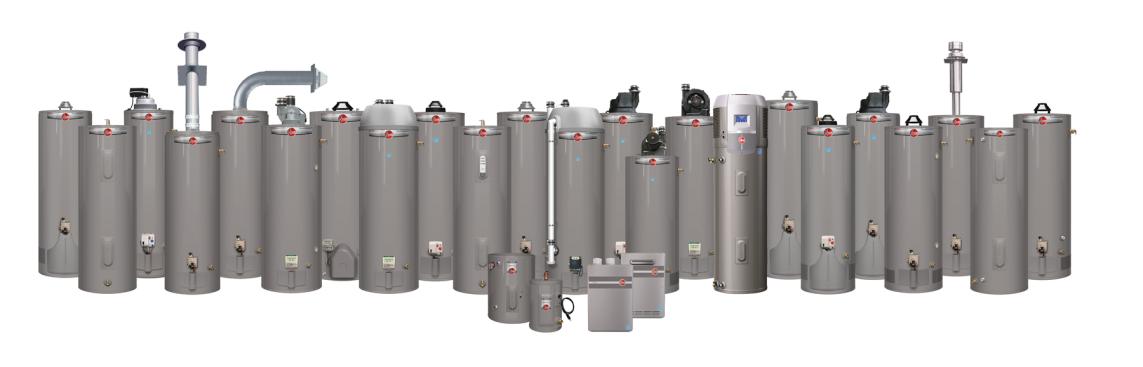 11
The Professional Difference
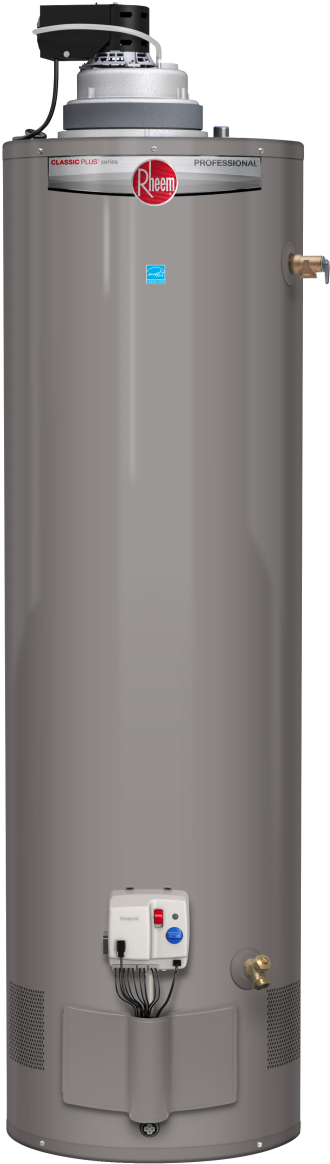 Only offered through Rheem Wholesalers
Exclusive product features that professional plumbers and homeowners value
Three tiers of products – Classic, Classic Plus 		 and Prestige
12
Three Professional Product Tiers
Prestige Series: First Tier
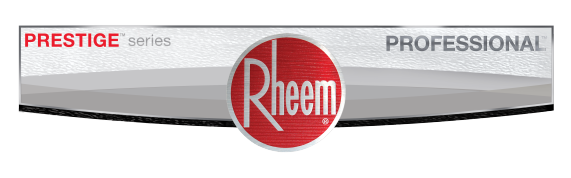 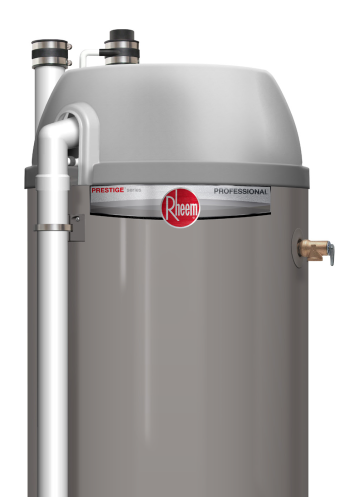 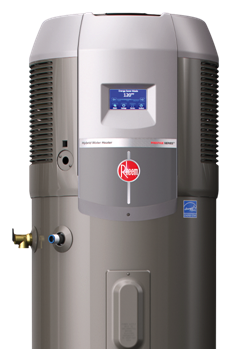 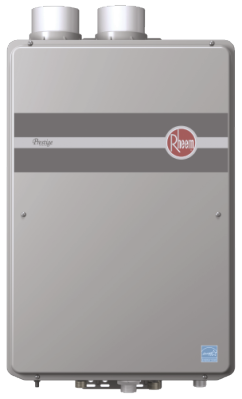 13
Three Professional Product Tiers
Classic Plus Series: Second Tier
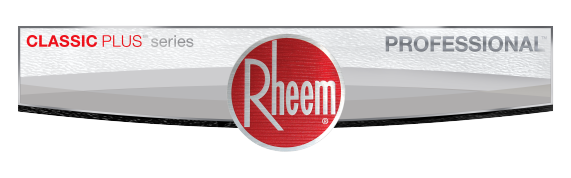 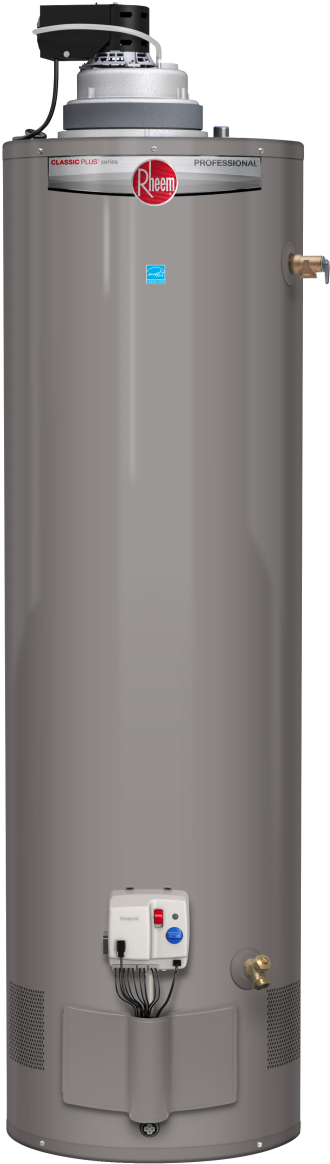 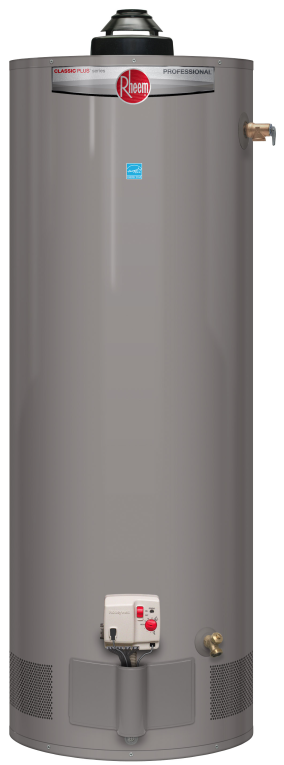 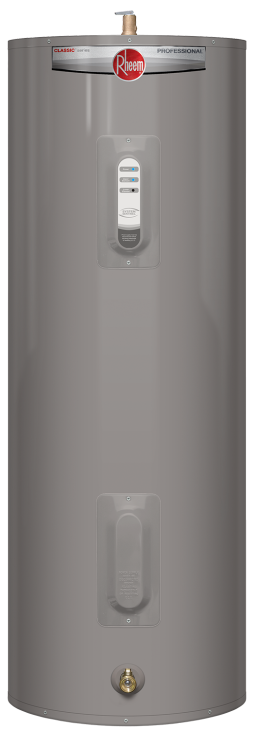 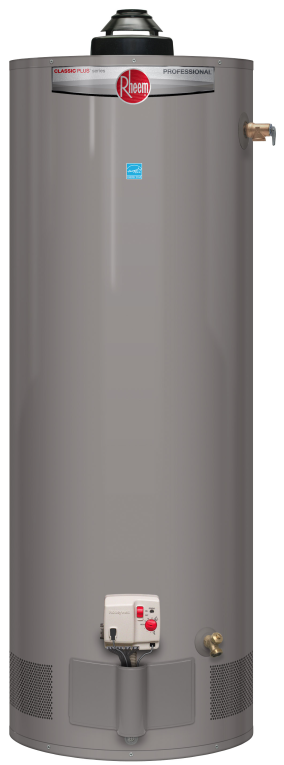 14
Three Professional Product Tiers
Classic Series: Third Tier
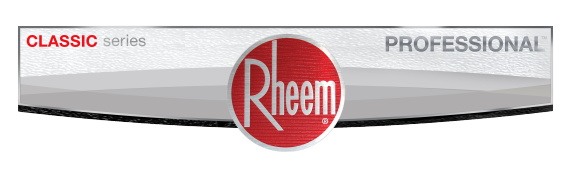 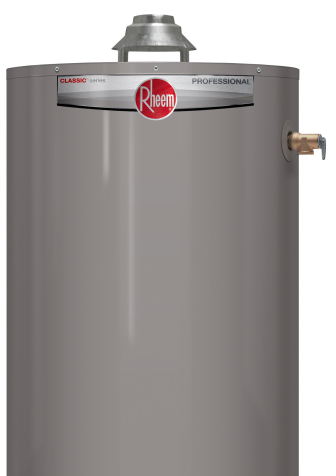 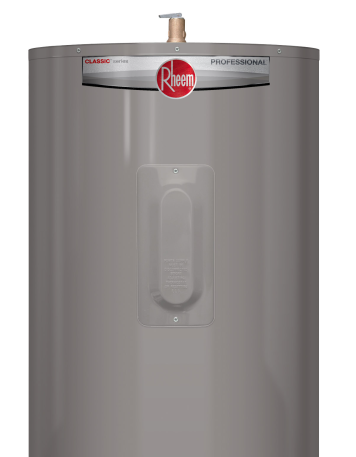 15
Phase I: Professional Series Features Tank-type Electric & Gas Models
Classic
Classic Plus
Prestige
Electric Models
V chassis
4500W copper & stainless elements
System Sentinel optional
30T, 40M, 40T, 50T, 50M
Enhanced flow Brass Drain Valve
Self cleaning
6/6/1 Warranty (10/6/1 with PPK)


Gas Models
30, 40, 50 V/VR/PV/PDV
Mechanical gas valve on atmospheric
Electronic GV on PV and PDV 
Maintenance free FVIR
Enhanced flow BDV
Self cleaning
6/6/1 Warranty (10/6/1 with PPK)
Electric Models
VR chassis
4500W stainless & stainless elements
System Sentinel
40T, 50T, 65T, 80T, 50M
Enhanced flow BDV
Self cleaning
8/8/1Warranty (12/8/1 with PPK)

Gas Models
Energy Star Power Dampered (PD)
Energy  Star Induced draft (XR90)
High input V, PV and PDV
EGC on PD, PV and PDV 
Maintenance free FVIR
Enhanced flow BDV
Self cleaning
8/8/1 Warranty (12/8/1 with PPK)
Electric Models
Hybrid Heat Pump
Energy Star rated
2.45 EF 
8700 Btu compressor, best in class
Full-color LCD display
Stainless elements top and bottom
Enhanced flow BDV
12/12/1 Warranty (Hybrid)

Gas Models
PDV Condensing Storage
Energy Star rated
.82 EF, best in class
EGC with diagnostics
FHD & recovery, best in class
28% reduction in operating cost
Enhanced flow BDV
6/6/1 Warranty
16
New Professional Model Numbers
More Intuitive for Easy Replacements
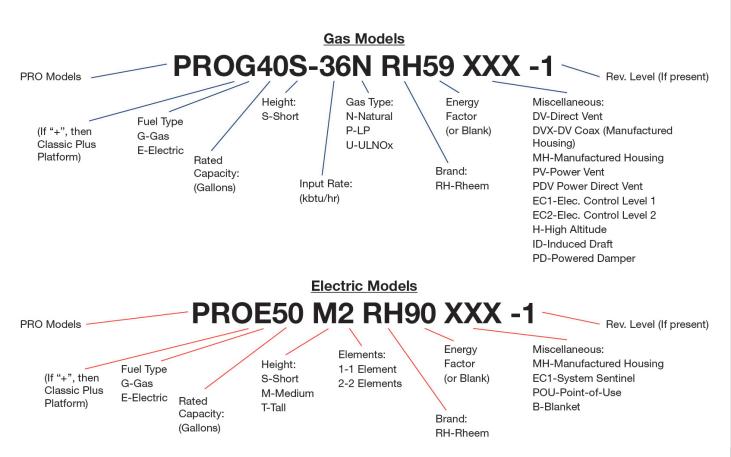 Online Conversion Tool:  Rheem.com/CrossReference
17
Model Number Cross Reference Tool
Convert New to Old... or Old to New
http://www.rheem.com/products/tank_water_heaters/crossreference/
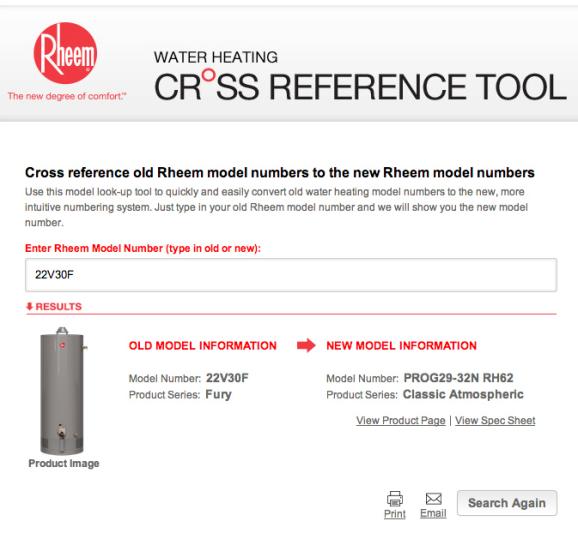 18
All-New ProClub Rewards Program
Contractors Earn More Bonus Points Faster
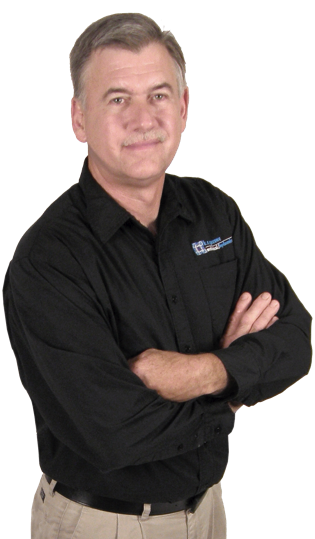 Increased point values, more products qualify!
All Prestige and Classic Plus products qualify
Popular commercial products now qualify

Lead referral program...  
Easy consumer access to Preferred Plumbers on Rheem.com 
More qualified leads delivered to plumbers

ProClub promos in every carton

Points can be redeemed for valuable business tools, gifts, and gift cards

Visit MyRheem.com/ProClub
19
MyRheem.com
Revamped Customer Portal
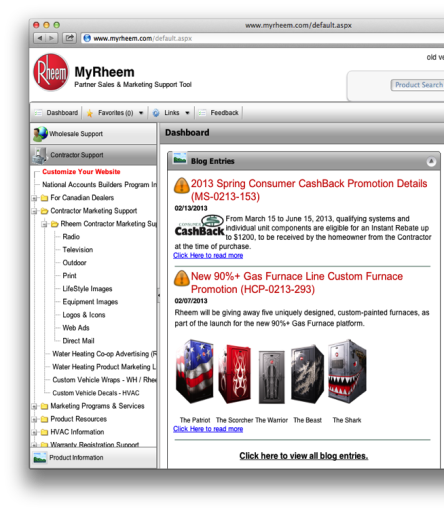 The MyRheem.com portal is customized for plumbers 
Plumber-specific content
Training videos
Marketing support programs
24/7 availability
One source for product information, marketing tools and product training
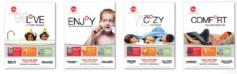 http://myrheem.com/
20
ENERGY STAR QualifiedTank-Type Models
New minimum Energy Factor requirement for tank water heaters is .67 or greater. Rheem offers a full selection of ENERGY STAR® tank water heaters.
Note: Rheem hybrid electric heat pump, Rheem Condensing PDV, Rheem tankless gas models, and Rheem solar water heating systems qualify for federal energy tax credits (when available) and many other state and local rebates/incentives.
All gas models are available in Natural Gas. Those with asterisks (*) are also available in liquid propane (LP) models.
21
[Speaker Notes: Rheem offers the most ENERGY STAR Phase II tank models!]
Residential Tank Warranties
Warranties 	Product Family
6 or 10 Years	Classic™ 6 Years		10 Years with ProtectionPlus™ Kit		DVs & PDVs (see spec sheets for 		warranty details)
8 or 12 Years	Classic Plus™ 8 Years		12 Years with ProtectionPlus™ Kit
Up to12 Years 	Prestige™ 		Hybrid (12), Tankless (12), 			 	Condensing PDV (6)
Lifetime 	Marathon™ Electric
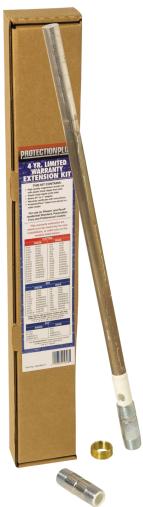 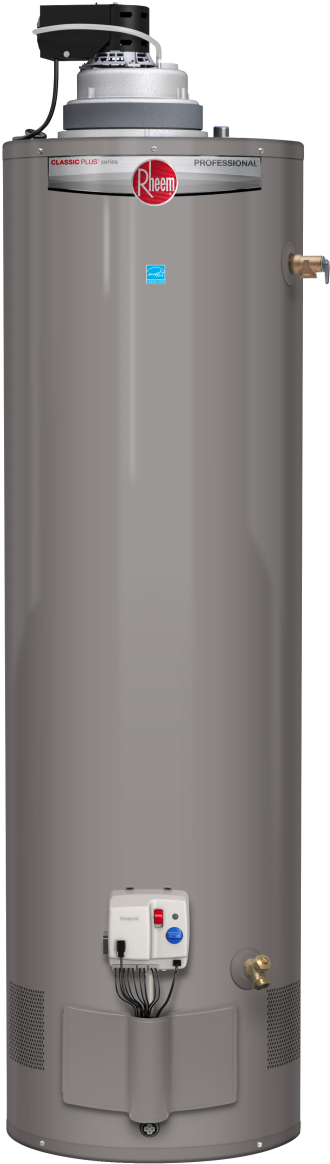 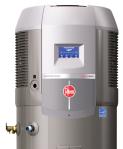 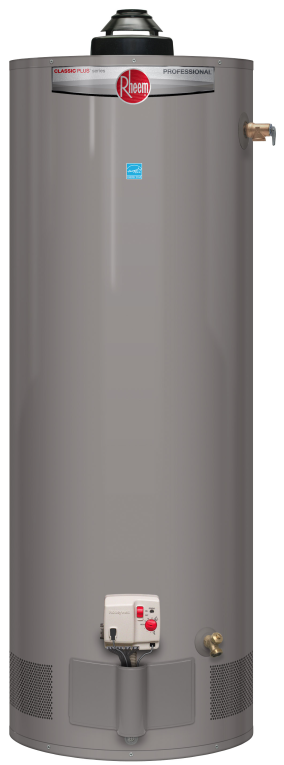 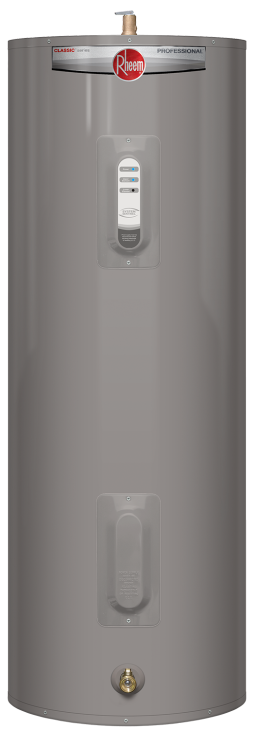 22
ProtectionPlus™ Warranty Extension Kit
Best water heater warranty in the industry comes in the smallest box!
Small box doubles your product offering, without doubling your tank inventory
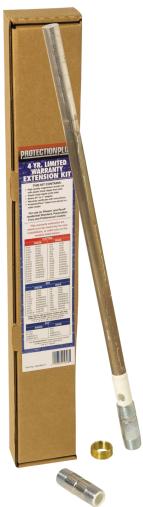 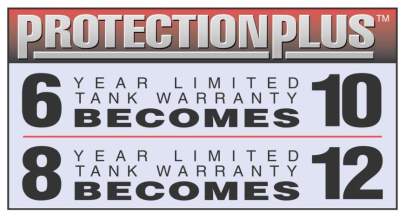 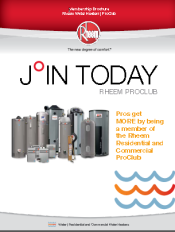 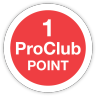 ProtectionPlus™ kit includes heavy duty, resistored magnesium anode rod with plastic lined nipple (hot side)
23
Classic Plus Electric & Gas Features
Higher efficiency:  Reduces annual operating cost. Ask about ENERGY STAR models.
Better warranty:  8 Year tank and parts
Upgradeable:  Up to 12 year tank warranty with ProtectionPlus™ kit
Larger anode:  65% more volume than 6 year models
Increased labor allowance: Benefits contractors’ bottom line
ProClub:  Fully funded Rheem loyalty program, provides contractors with sales incentives/rewards
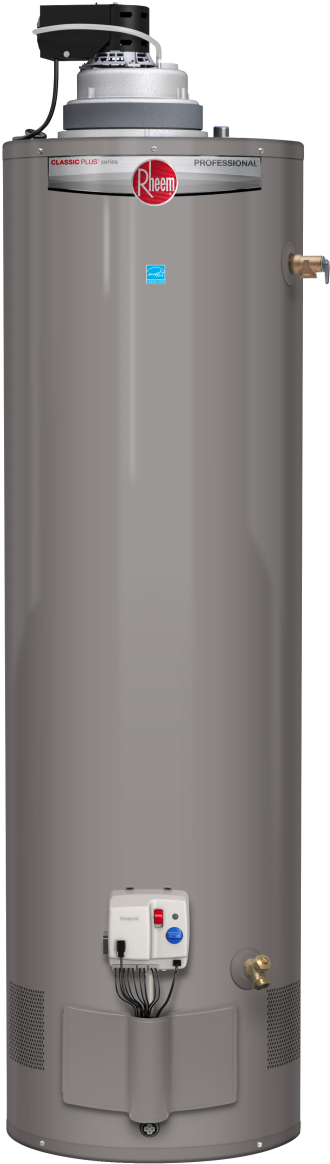 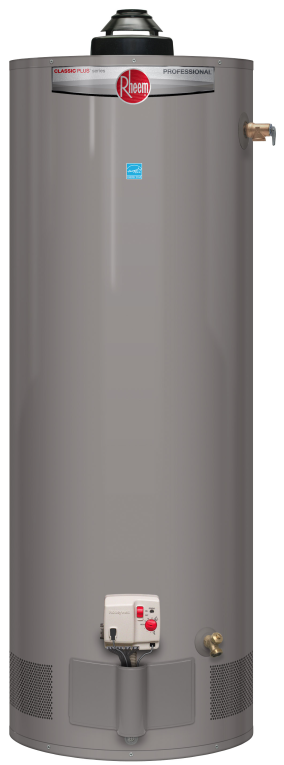 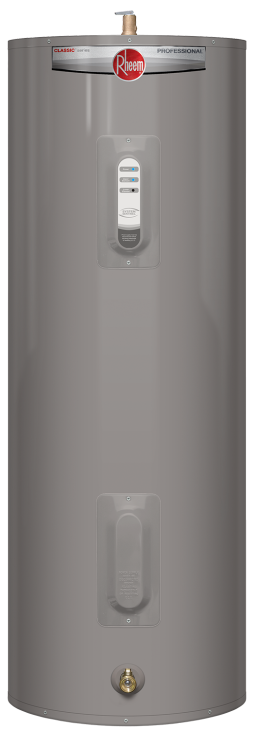 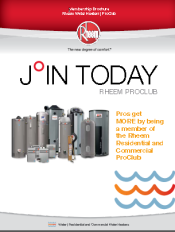 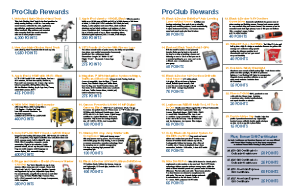 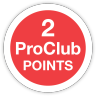 24
Rheem Electric Product Line
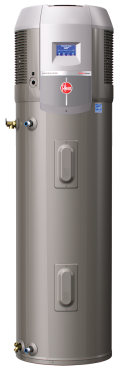 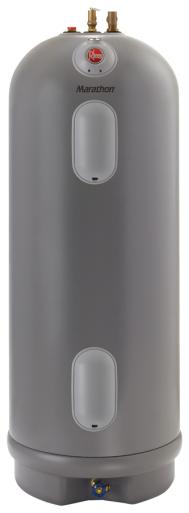 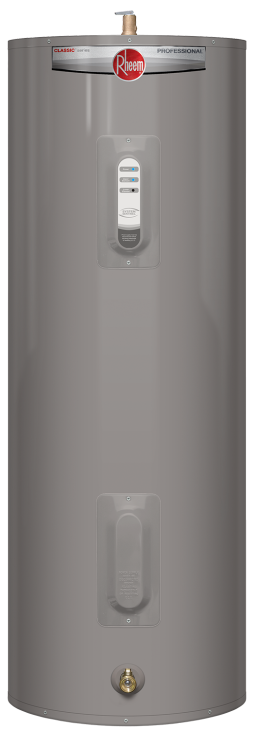 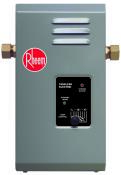 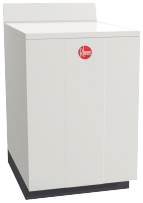 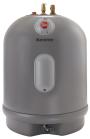 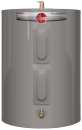 25
The Rheem Electric AdvantageSuperior Tank and Element Protection
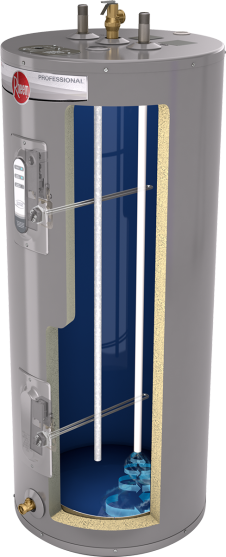 Stainless Steel Element(s)
For longer life (lower element on Classic/both on Classic Plus)
Enhanced-flow Brass Drain Valve
Drains tank in half the time
System Sentinel diagnostics
Available on all Classic Plus and some Classic models
EverKleen™ 
Self-cleaning device removes sediment
R-Tech Tank Protection System
Exclusive! Resistored anodetechnology controls rate of anode depletion
System matching resistored elements, extends element life
Offers superior tank protection
Longer tank and component life
	…only from Rheem
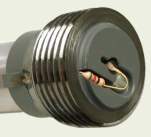 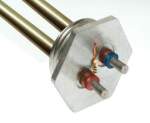 26
Rheem Electric Product Line
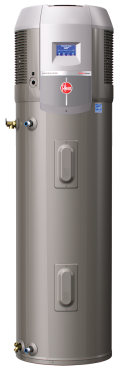 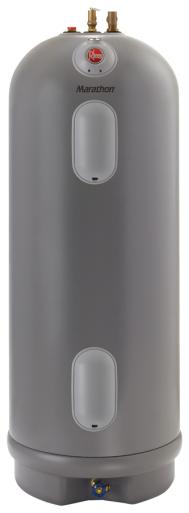 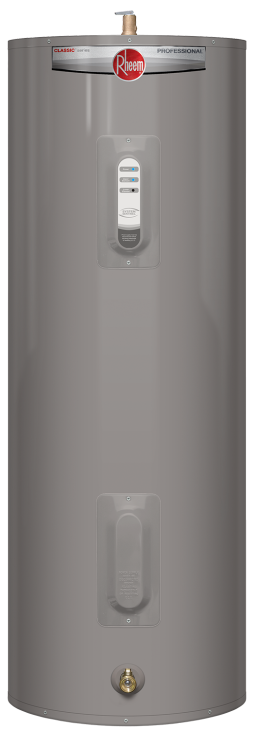 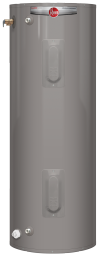 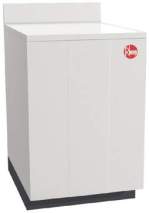 Table-top6 Year warranty
Classic Plus    8 Year warranty(12 Years with ProtectionPlus kit)
Classic  6 Year warranty(10 Years with ProtectionPlus kit)
Marathon LIFETIME warranty(High temp, heavy duty models  have 10 year warranties)
Prestige Hybrid 12 Year warrantyENERGY STAR®
Point of Use (POU): 2.5-30 gal tanks and new electric tankless
ClassicManufactured Housing6 Year warranty
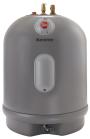 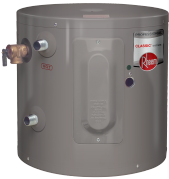 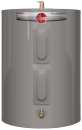 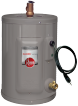 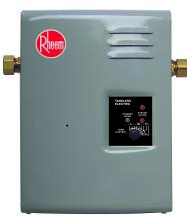 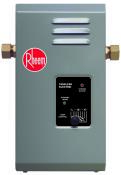 27
Rheem Electric Product Line (cont.)Special Application Tanks
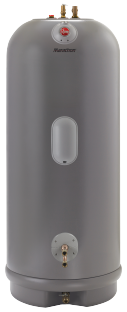 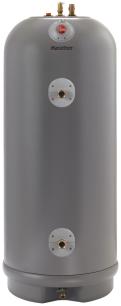 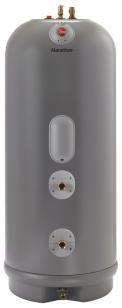 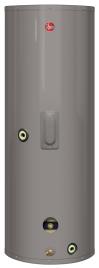 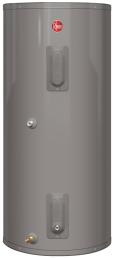 Solaraide-HE 6 Year warranty
Solaraide6 Year warranty
Marathon Thermal StorageLimited lifetime warranty
28
Professional Prestige™ Series Hybrid
2.45 EF – Reduces annual operating cost
8700 BTU/h compressor
Full-color touch screen controlFive operating modes:
      1. Energy Saver
	2. Heat Pump Only
	3. High Demand
	4. Electric Heat Only
	5. Vacation: 2-28 days or on hold indefinitely
	Service diagnostics/warning alarms
50 Gallon Capacity
240 Volt – 1 PH, max. draw 24 amps
Ambient air operating range: 37-120oF
WiFi enabled
Easy installation – Narrow 21” diameter fits through access doors, installs like standard electric
Washable air filter: Easy access, top mounted
Patented magnesium anode rod
¾” NPT water inlet, outlet and condensate drain connections
Incoloy stainless steel resistored heating elements; dry fire protection
Enhanced-flow brass drain valve and T&P valve
12-Year limited warranty tank & parts
Earn ProClub points with Prestige products
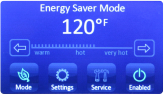 Prestige Hybrid HB50 12 Year warrantyENERGY STAR®
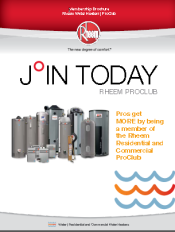 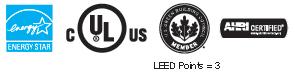 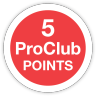 29
Professional Classic Plus™
EF range of 0.92 to 0.95
 Enhanced-flow brass drain valve reduces drain time 50%
  System Sentinel (glowing LEDs verify element operation)
  40, 50, 65, and 80 gallon capacities
  Medium and tall configurations
  Stainless steel upper and lower elements for longer life
  EverKleen™ self-cleaning device fights sediment build up
  8 Year tank and parts warranty
  Protection Plus™ upgrade to 12 year warranty available
  Standard 240V/208V, 4500 W/3375 W
  Earn ProClub points with Classic Plus products
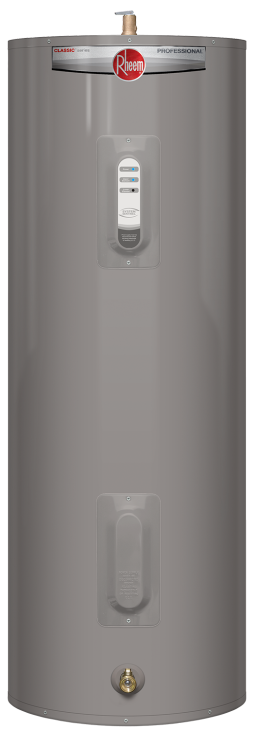 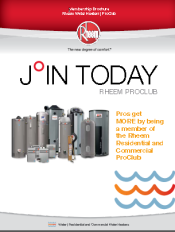 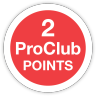 30
Professional Classic™ Electric
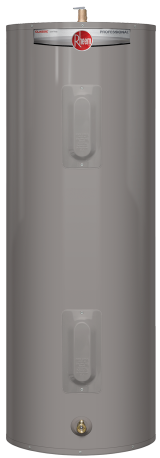 EF range of 0.85 to 0.95
 Enhanced-flow brass drain valve reduces drain time 50%
 30, 40, 47, 50, 65, 80 and 119 gallon capacities
  Short, medium, and tall configurations
  Double element configurations/lower element stainless steel
  System Sentinel option available on some models
  6 Year warranty when professionally installed
  Protection Plus™ upgrade to 10 year warranty available
  Standard 240V/208V, 4500 W/3375 W
31
Professional Classic™ POU Electric
EF 0.93 for 30 gallon model
  Enhanced-flow brass drain valve reduces drain time 50%
  2.5, 6, 10, 15, 19.9 and 30-gallon capacities
  Single resistored stainless steel element
  Wall bracket for easy wall-mount installations
  Standard 6 year warranty
  Standard 120V, 2000 W
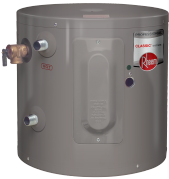 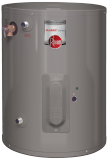 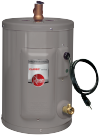 Gallon capacity of 2.5, 6, 10 and 19.9 do not require EF testing.
32
Rheem Marathon™ Electric
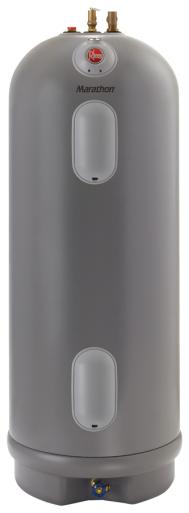 EF range of 0.90 to 0.94
  40, 50, 85, and 105-gallon capacities 
  Limited Lifetime warranty! (heavy duty models for	170-175o temperature applications, 10 years)
  Long lasting polybutene inner tank
  Tough polyethylene jacket
  Standard non-simultaneous element wiring
  Standard 240V
  Titanium lower element, 3kW, 3.8kW, or 4.5kW
  Lightweight, no anode rod required!
  Earn ProClub points with Marathon
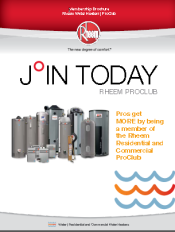 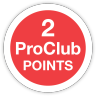 33
Hot Water for Life!
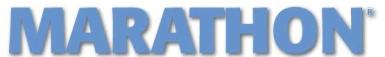 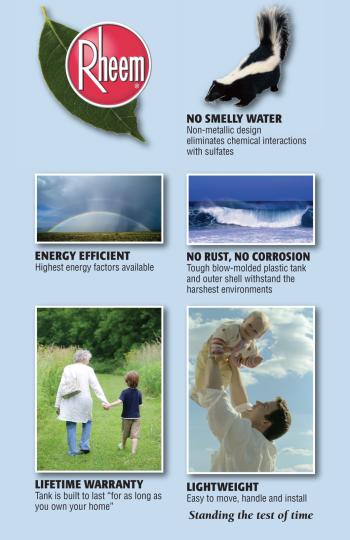 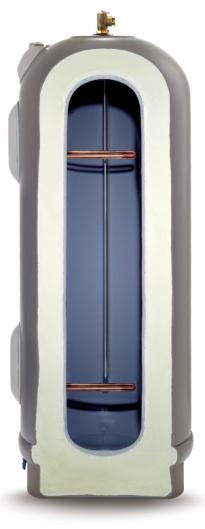 Temperature and pressure relief valve


All-plastic tank

Fill tube

Thermally fused upper heating elements

Tough molded polyethylene outer jacket

2 ½” Energy efficient insulation


Long-lasting titanium lower element

Recessed brass drain valve
LIFETIMELimitedTank Warranty
Non-metallic design eliminates chemical interactions with sulfates that are common in well water
Tough blow-molded plastic tankand outer shell withstands the harshest envionments
Tough blow-molded plastic tankand outer shell withstands the harshest environments
One of the highest energy factors
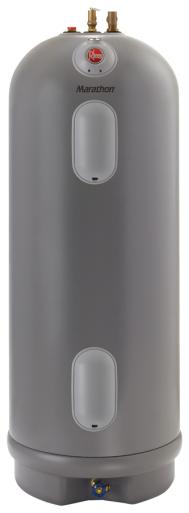 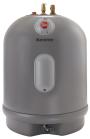 Tank is built to last “for as long as you own your home”
Easy to move, handle and install
34
Electric Point-of-Use and Table Top
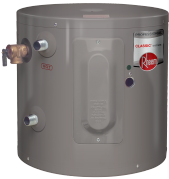 Rheem Classic POU
 2.5, 6, 10, 15, 19.9 and 30-gallon capacities
  120V standard with 240V available
  Single phase

  Electric Tankless POU
  3.2 KW,  120 Volt
  7, 9, 13, 18, 27 KW, 240 Volt

  Marathon POU
  15 and 20-gallon product
  Standard 120V, with some 240V

  Table Top
  40 Gallon
  240V, 4500 watt
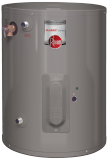 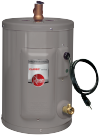 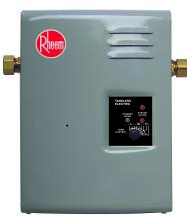 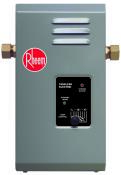 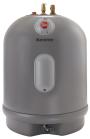 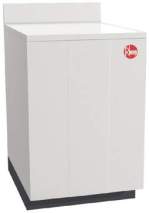 35
WATER HEATING PRODUCTS
Rheem Prestige™ Series Hybrid2.45 Energy Factor
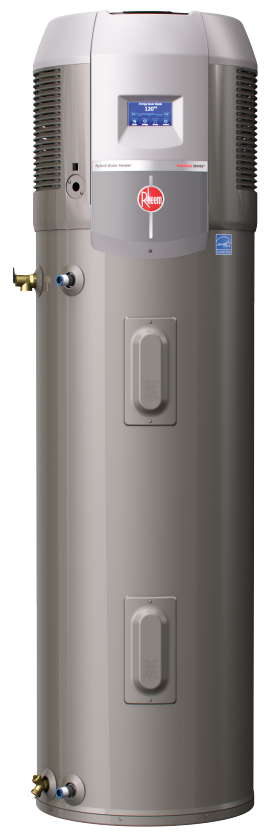 [Speaker Notes: Need ordering information? Please call Rheem Customer Service after April 9, 2013.]
Professional Prestige™ Series HybridIntegrated Heat Pump Technology
Introducing the Next Generation Rheem Prestige Series Hybrid Water HeaterThe newly designed hybrid offers the latest features: 
2.45 EF: Provides homeowners with real energy savings
8700 Btu/h Compressor:  Most powerful in its class – means less dependence on traditional element heat year round
Backlit LCD Display:  Full-color, touch screen with intuitive adjustments and service diagnostics – operate it in the dark!
Widest Ambient Operating Range for a Heat Pump: 37-120 degrees; HP compressor can be used more days out of the year in cooler climates
Interconnectivity Enabled:  EcoNet™ compatible for future integration with home automation, energy management and demand response systems
37
Professional Prestige™ Series HybridEnergy Efficiency & Fuel Savings
Energy Efficiency
• 2.45 Energy Factor
• ENERGY STAR® rated
• Average yearly operating cost is $215  	– less than $18 per month!
Earn ProClub points!
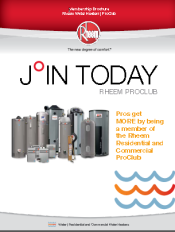 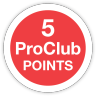 38
Professional Prestige™ Series HybridPerformance
Powerful Performance
8700 Btu/h compressor: the most powerful in its class – more  	water is heated by the heat pump and less by traditional elements
Ambient Operating range: 37-120° F is widest in its class…  		more days of HP operation in cooler regions annually 
Designed to meet Northern Climate Spec (Tier 1)
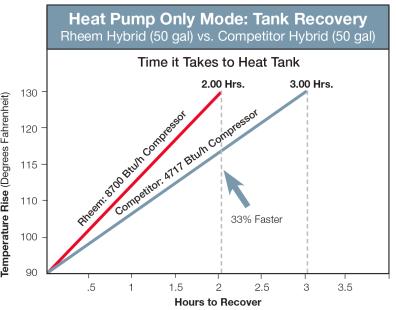 Heat Pump Only Test 
This test Illustrates the true value of  a 8700 Btu/h Heat Pump compressor. The three hour temperature rise test is closer to a real-life example of how the Rheem hybrid reduces fuel costs and speeds hot water recovery.
39
Rheem Prestige™ HybridOverview
2.45 Energy Factor
 	ENERGY STAR® rated
  	2.45 Energy Factor
 	8700 Btu/h compressor:  most powerful in its class – more water is 	heated by the heat pump and less by traditional elements
 	Ambient Operating range: 37-120° F is widest in its class
 	21” diameter fits through access doors
 	Easily replaces a standard electric water heater
 	Backlit LCD controls and diagnostics
 	240v / Single phase / 24 AMPS
 	Keep unit upright during transportation and installation  
Select the right installation site- Install indoors, ambient temp 37-120 degrees (i.e. basements, attics & garages)
40
Intuitive LCD DisplayBack Lit, Full Color, Touch Screen Controls
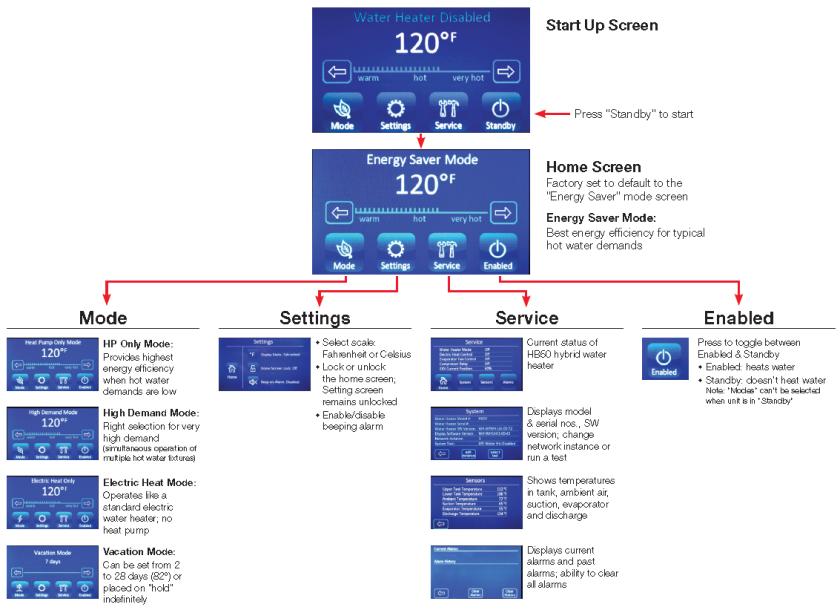 Button toggles between Standby & Enabled
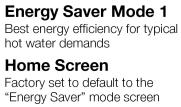 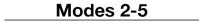 41
Rheem Prestige™ Series Hybrid FABsCompetitive Features, Advantages & Benefits
42
Rheem Gas Product Line
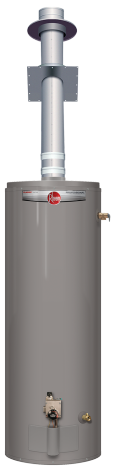 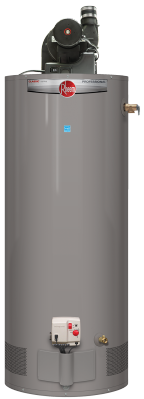 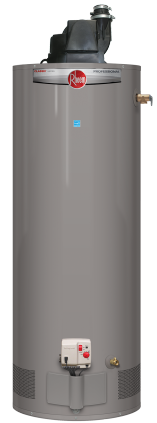 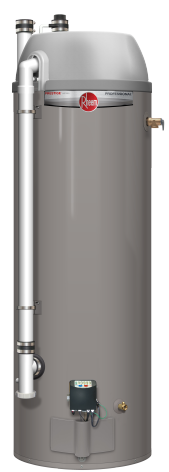 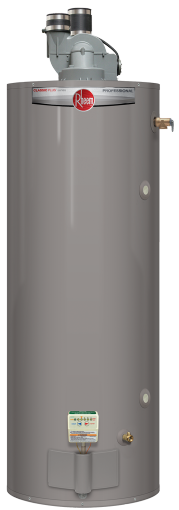 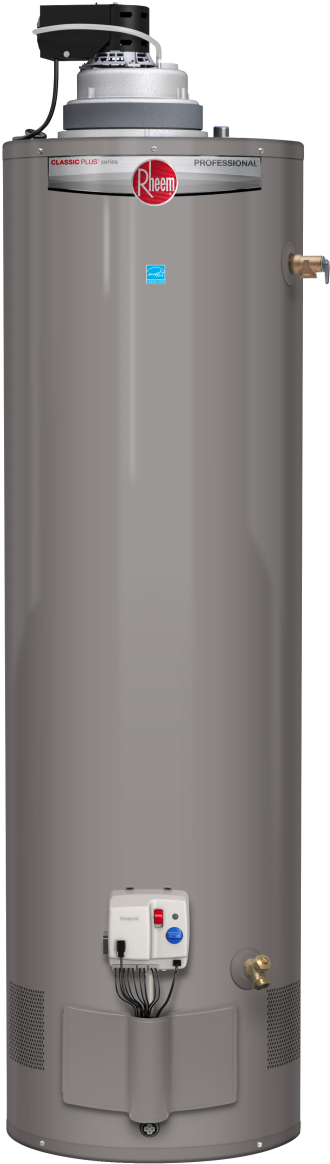 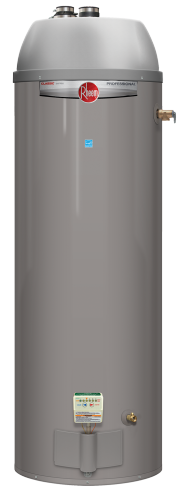 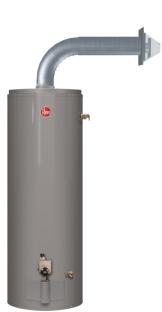 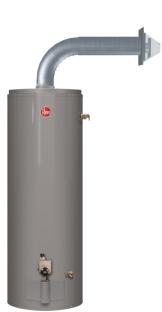 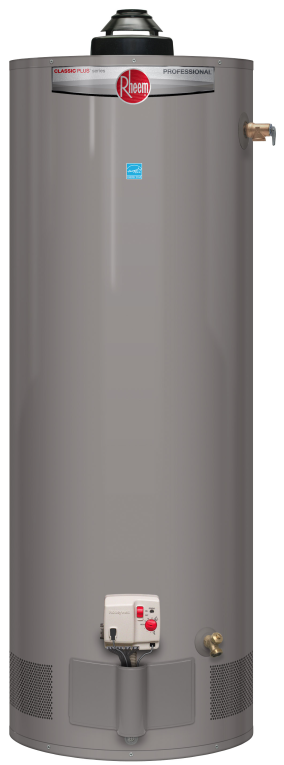 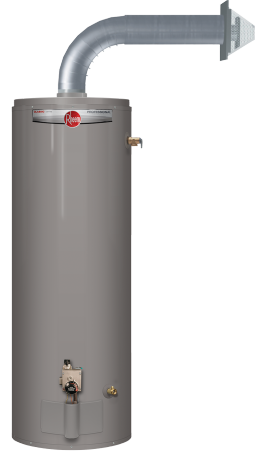 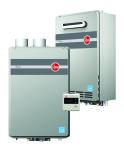 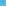 43
The Rheem Gas AdvantageSuperior Tank, FVIR Protection, ENERGY STAR Line Up
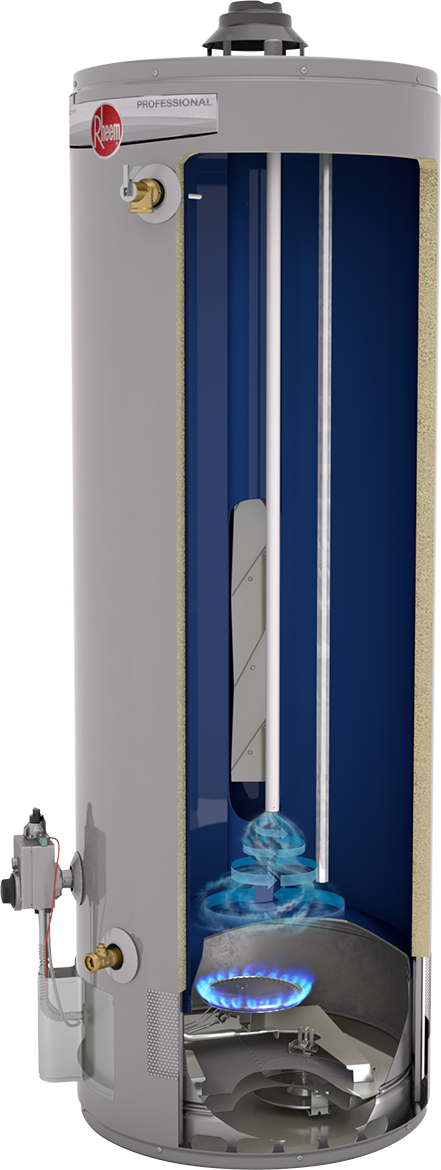 Enhanced-Flow Brass Drain Valve
Enhanced flow drains the tank in half the time!
EverKleen™ 
Self-cleaning device removes sediment
Tank Protection System
Premium grade anode rod controls rate of anode depletion
Offers superior tank protection
Longer tank and component life
Superior Design! Flammable Vapor Ignition Resistance (FVIR)
Largest ENERGY STAR Line Up	…only from Rheem
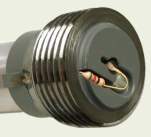 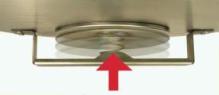 44
Rheem Guardian System™ FVIRFlammable Vapor Ignition Resistance
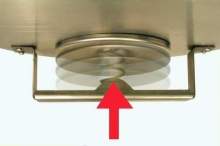 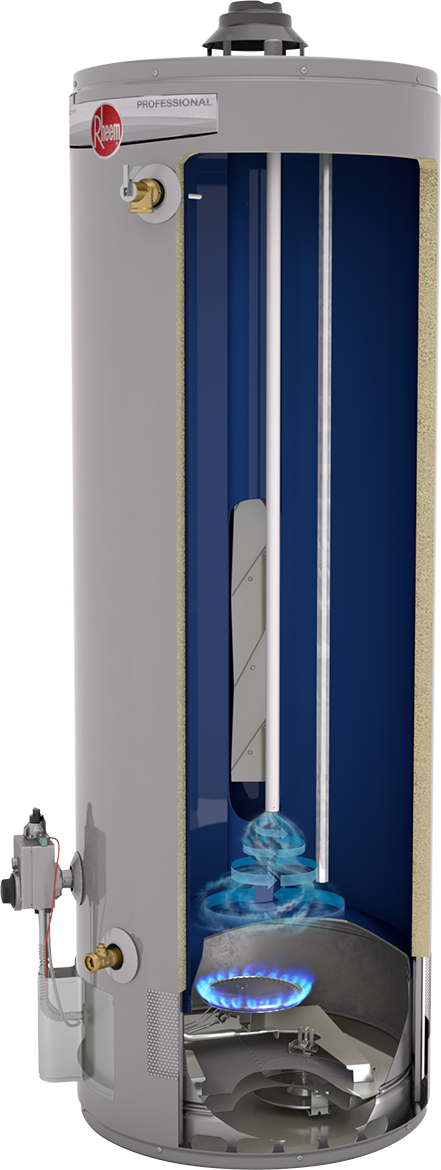 Exclusive Air Shut-off SystemProvides Double Protection
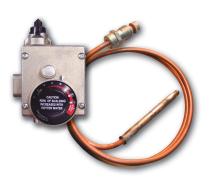 Standard Parts
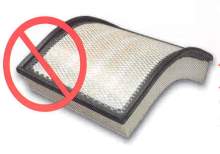 Maintenance Free No filters to clean, nothing to reset…
45
The Rheem FVIR AdvantageUnrivaled Flammable Vapor Ignition Resistance Design
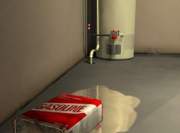 The Right FVIR Solution
The Best FVIR Solution
Flammable Vapor
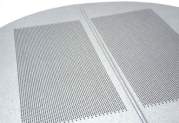 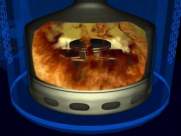 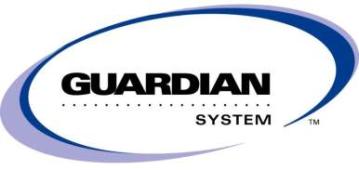 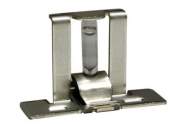 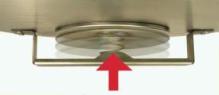 Auto Shut Off!
46
[Speaker Notes: During FVIR implementation, we introduced you to the basic principles of the spill test and  the use of arrestor plate technology to contain burner vapors.

We also demonstrated Rheem Guardian system’s exclusive air & fuel shutdown system that offers double protection.]
Rheem Gas Storage Tank Product Line
FVIR Compliant:  Atmospheric Vent, Dampered Vent, PV, PDV, Condensing PDV, DV, and Fan Assisted Draft Induced
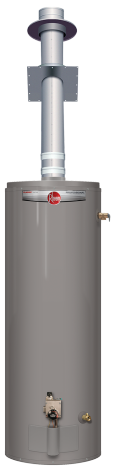 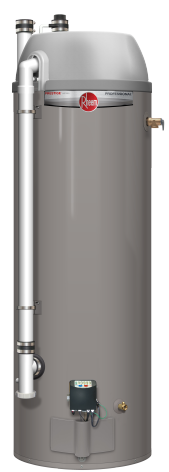 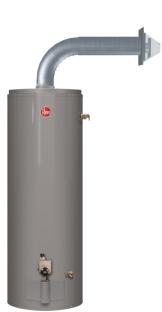 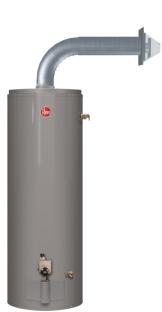 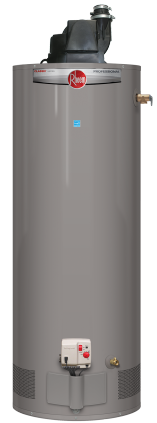 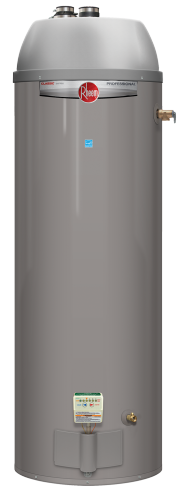 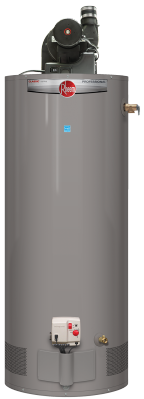 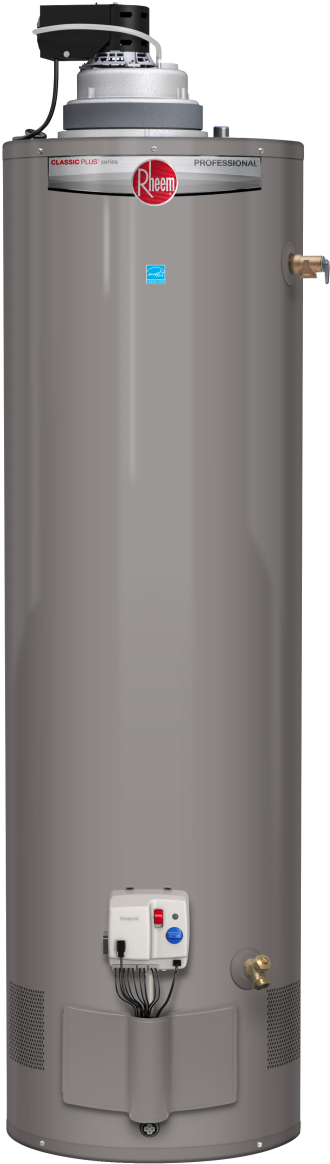 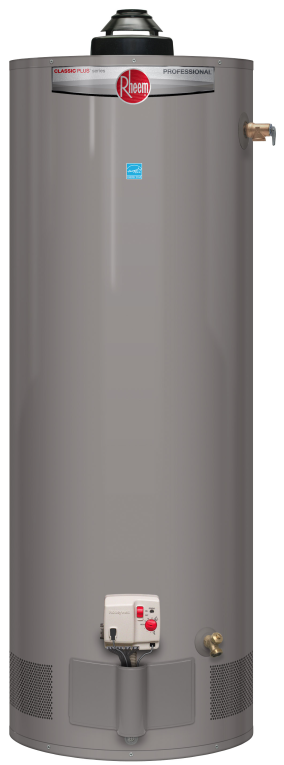 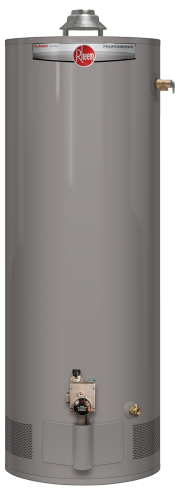 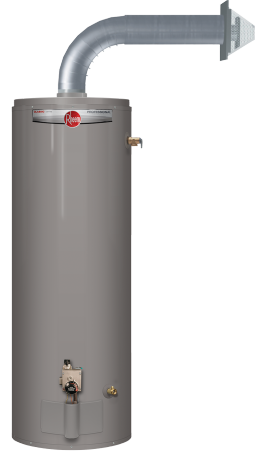 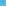 ClassicAtmospheric Tall & ShortUltra Low NOx Models Available
Classic PlusDamperedUltra Low NOx Models Available
Classic Power VentTall Model
Ultra Low NOx Models Available
Classic Power VentShort Model
Ultra Low NOx Models Available
Classic Power Direct Vent Tall & ShortModels
ClassicVerticalDirect Vent
Classic HorizontalDirect Vent
Classic PlusFan AssistedDraft InducedTall Model
Prestige CondensingPower Direct Vent Tall & ShortModels
47
Gas Storage Tank Product Line (cont.)
Heavy Duty - High Recovery - FVIR Compliant Large Capacity and High Input
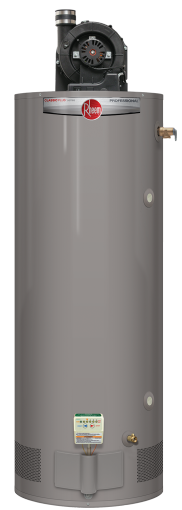 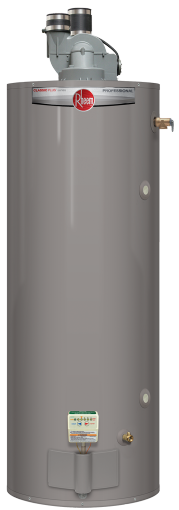 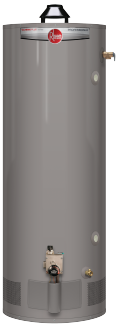 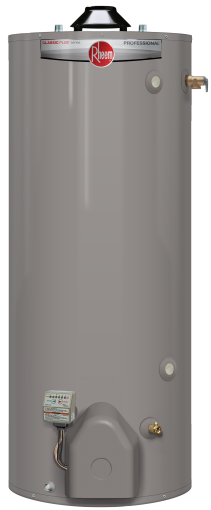 Classic PlusUltra Low NOx Atmospheric Heavy Duty
Classic PlusAtmosphericHeavy Duty
Classic PlusPower Vent
Heavy Duty
Classic Plus Non-Domed Power Direct Vent
Heavy Duty
48
Gas Storage Tank Product Line (cont.)
Manufactured Housing Models
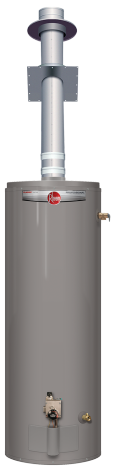 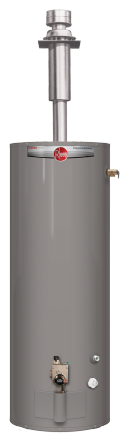 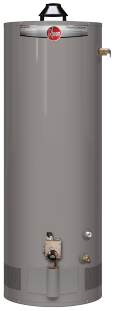 ClassicDirect Vent (DVX/coaxial)
Classic
Direct Vent
Classic/FVIRAtmospheric Vent
49
Residential Water Heating
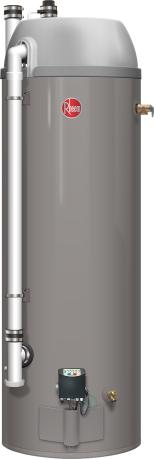 New IntroductionHigh-Efficiency Condensing Prestige™ Power Direct Vent
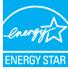 Record Setting .82 EF!
ENERGY STAR Rated
Qualifies for Federal Tax Credits
Prestige™ Condensing Power Direct VentNew! High Efficiency Models
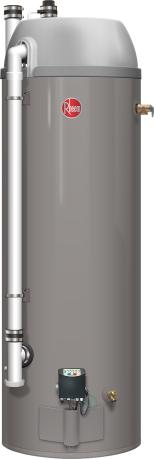 Leading 0.82 EF exceeds Phase II ENERGY STAR rating!
48-Gallon tall models
Input:  40,000 Btu/h
Recovery:  48.5 GPH 90 degree rise
First hour  delivery:   93 GPH
38-Gallon short models
Input:  40,000 Btu/h
Recovery:  48.5 GPH 90 degree rise
First hour  delivery:  74 GPH
Perfect choice when energy efficiency, indoor air quality or tight construction are concerns
Natural gas and LP
Venting: 2 and 3 inch diameter PVC, CPVC, or ABS
60 feet equivalent venting with 3 inch diameter pipe
Certified to 9,000 ft. above sea level
All models are 40ng/J NOx and Guardian™ FVIR
6-Year warranty
	All models certified with optional 3 inch 	concentric vent kit
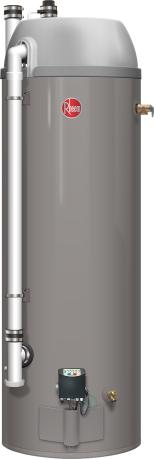 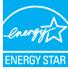 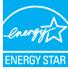 New!
PDV with .82 EF
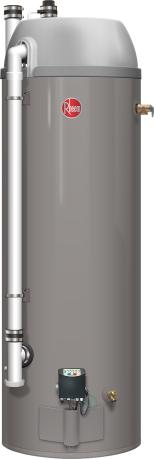 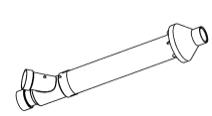 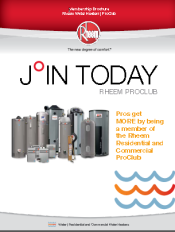 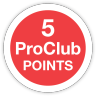 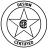 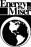 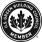 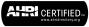 LEED Points=2
51
Prestige™ Condensing Power Direct Vent High Efficiency Condensing Technology
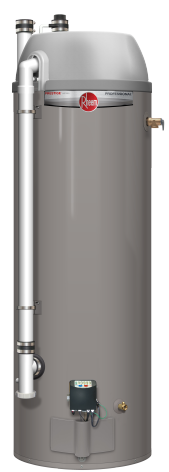 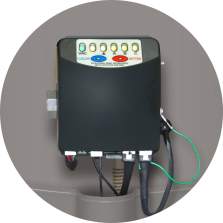 High Efficiency Condensing Technology… with Record Setting .82 EF Energy Savings! 
RHE targets the real concerns of homeowners: Energy efficiency and indoor air quality
Five coil submerged heat exchanger increase heat transfer and efficiency
Heat exchanger is porcelain coated inside and out and for long life
Dual patented magnesium anode rods with resistors to protect tank from corrosion
Integrated diagnostic system for easy installation, operation and service 
ENERGY STAR rated
Average operating cost less than $17 per month!
Self-Diagnostic System
PDV with .82 EF
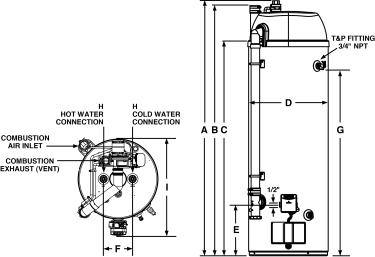 RHE40S Short &
RHE50 Tall Models
52
Prestige™ Condensing Power Direct Vent Anatomy of High Efficiency Condensing PDV
Air intake
Exhaust
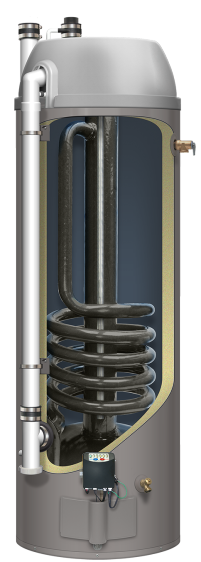 Quality Construction, Easy Installation, Low Cost-to-Own!
Schedule 40PVC Venting
New!
PDV with .82 EF
Built-in Exhaust Riser
Heat exchanger porcelain coated inside and out
Dual patented magnesium anode rods
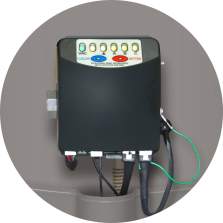 Five coil submerged heat exchanger
Enhanced-flow Brass Drain Valve drains tank in half the time
PLUS…
Durable silicon nitride igniter
Everkleen™ device removes sediment
Uses standard replacement parts
Integrated diagnostic system
53
Classic Plus™ Heavy Duty Gas Atmospheric Vent
.49-.58 Energy Factor
 	8-Year warranty/ 12 years with ProtectionPlus™ Kit
 	Enhanced-flow brass drain valve 
 	Higher Btu/h inputs than standard (>40,000 Btu/h)
 	Side water connections for space heating
  	Side connections: 48, 63, 75, and 98-gallon tall models
  	60 Gallon tall model/without side connections
	Natural and LP fuel types
	Models are 40ng/J NOx and FVIR compliant
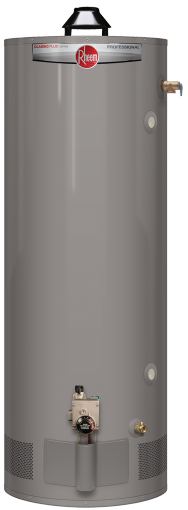 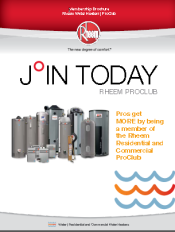 Side water 
connectionsfor space heating
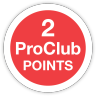 54
Classic Plus™ Powered Damper
Energy Efficient Damper Design
 .67-.69 Energy Factor 
  24 VAC flue damper w/ power cord included
  Installs with standard Cat. I B vent   
	8-Year warranty/ 12 years with ProtectionPlus™ Kit
 	Enhanced-flow brass drain valve 
 	EverKleen system fights sediment build up
  	38 & 50 gallon tall models
  	40 and 50 gallon short models
 	50 gallon-50k Btu/h model
 	Models are 40ng/J NOx and FVIR compliant

Technology Note: Damper closes when combustion process ends to retain more heat and opens when combustion begins again
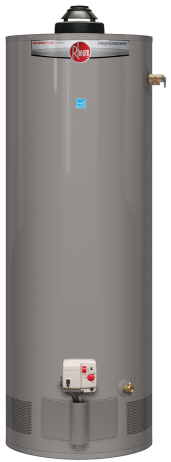 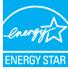 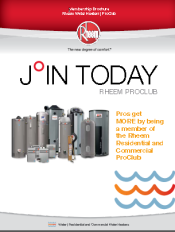 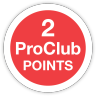 55
WATER HEATING PRODUCTS
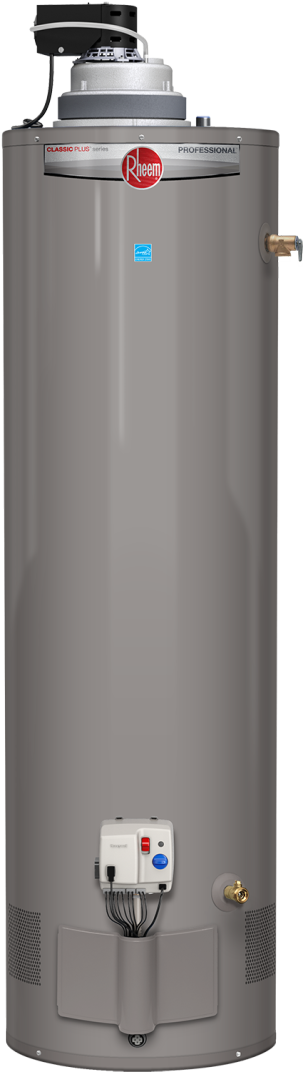 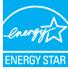 Classic Plus Induced Draft
29 Gallon – 60,000 BTUNatural Gas Water Heater
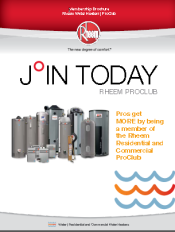 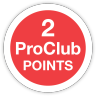 56
[Speaker Notes: Rheem’s newest high efficiency residential gas water heater.]
Induced Draft: Key BenefitsCompact size, more hot water, lower operating cost
Low operating cost:  High .70 EF, easy up sell
Small size:  Compact 29 gallon size fits when others won’t
More hot water faster:  Exceeds standard 50 gallon performance
Fast one-man installation:  Compact and light weight… ideal retrofit!
Low emissions:  Low NOx burner design (60,000 Btu/h)
Self-diagnostic system: Easier installation, faster service
57
[Speaker Notes: The induced draft water heater is the ideal choice when replacing 40 or 50 gallon models located in attics and other tight spaces.]
Induced Draft:  Key FeaturesCompact size, more hot water, lower operating cost
.70 EF: Exceeds ENERGY STAR Phase II requirement
Compact 29 gallon model with 90 gallon FHR performance: Exceeds standard 50 gallon model by 10%
Recovery rate of 61 GPH at 90 degree rise:  Exceeds standard 50 gallon by 51%!
60,000 Btu/h:  Low NOx burner design
Fan assisted draft:  Propels the cooler flue gases up the vent
110 VAC draft inducer:  Includes 8 ft. cord & plug
Standard venting:  Category I, double wall, B-vent
Well insulated:  Reduces stand-by heat loss
(Continued)
58
[Speaker Notes: Packed with a 90 gallon FHR, recovery greater than a standard 50 gallon gas, and an energy saving .70 EF, the induced draft model offers an annual operating cost of just $233.00/year or less than $20 per month!]
Induced Draft: Key Features (cont.)Compact size, more hot water, lower operating cost
Integrated self-diagnostic Honeywell gas valve:  Speeds installation and service
Guardian FVIR System:  Maintenance free, no filter to clean
Flammable Vapor Detection Sensor:  Protective control system that disables the heater in the presence of flammable vapor accumulation
Longer life tank:  Patented magnesium anode rod design with special resistor protects the tank from corrosion
High altitude compliant: Certified up to 10,100 ft (above sea level)                                                         (Continued)
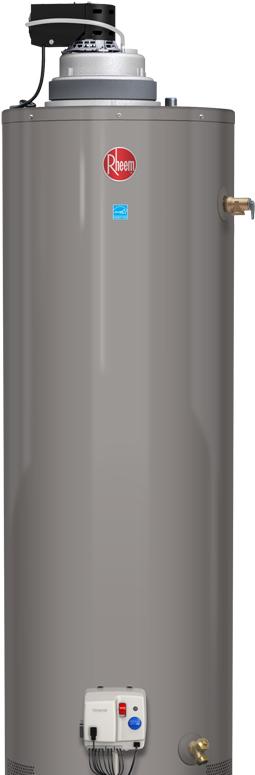 59
[Speaker Notes: The induced draft model has the lowest operating cost of any Rheem gas water heater, yet outperforms a standard 50 gallon gas model!]
Induced Draft: Key Features (cont.)Compact size, more hot water, lower operating cost
Enhanced-flow brass drain valve: Standard
T & P relief valve:  Standard
Meets 40ng/J NOx requirement
8-Year warranty:  Upgradable to 12 years with ProtectionPlus™ kit
	Therm-X-Guard thermal expansion tank is recommended
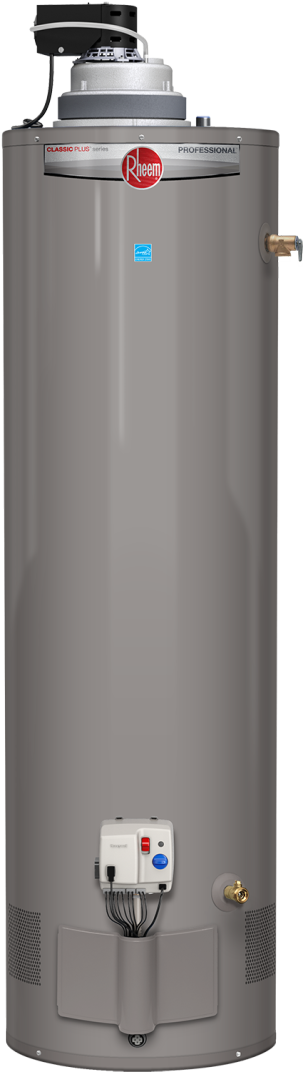 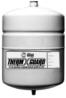 60
[Speaker Notes: Natural gas only.]
Induced Draft
Close Up of Fan Assist Draft Inducer (FADI)
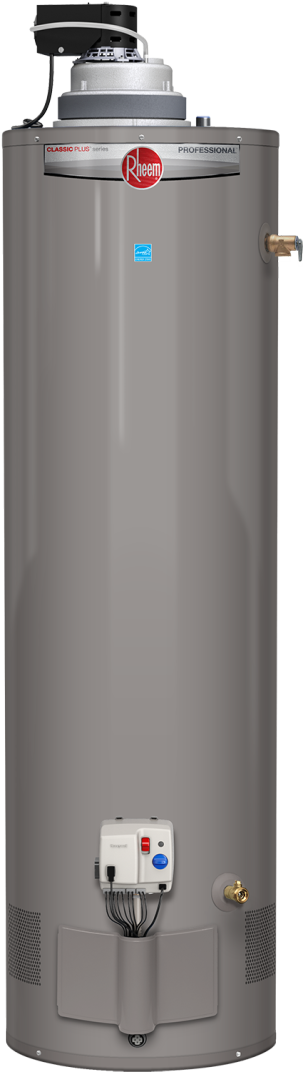 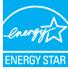 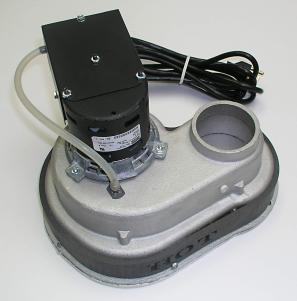 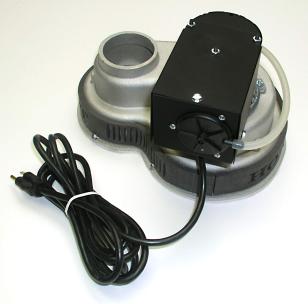 Front and Right Side of FADI
Front and Left Side of FADI
61
[Speaker Notes: Close up view of the induced draft.]
Why is a Fan Assist Draft Inducer Needed?
Standard gas water heaters produce extremely hot air during combustion, which moves the combustion gases quickly up the chimney
The induced draft model is much more efficient (i.e. it puts more heat in the water and less heat up the chimney)
A proprietary baffle and flue design retains the heat longer, therefore a device is needed to propel the air and gases upward 
Fan assist draft inducer creates the proper draft to expel the combustion gases
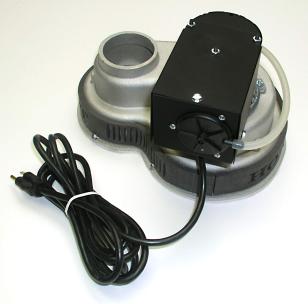 62
[Speaker Notes: Category I, B-vent only.  This product cannot be vented with any other material. Fan assist induced draft products should be vented vertically. They cannot be vented horizontally.]
Rheem XR 90
Performance Charts
Induced
Draft
Induced
Draft
Standard 40k Btu
Gallons
Gallons
Standard 40k Btu
50 Gal
29 Gal
50 Gal
29 Gal
Gallon Capacity of Water Heater
Gallon Capacity of Water Heater
63
[Speaker Notes: This powerful 29 gallon water heater out performs a 50 gallon in both FHR and Recovery.]
Classic Plus Induced Draft
Energy Efficiency
Induced
Draft
Standard 40k Btu
Energy Factor (EF)
50 Gal
29 Gal
Gallon Capacity of Water Heater
Calculation of Energy Factor based on FTC Energy Guide labels
64
[Speaker Notes: Plus it is more efficient and that translates into real savings for the homeowner.]
Classic Plus Induced DraftSpec Summary
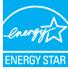 29 Gallon Tall Model
.70 EF Exceeds Phase II ENERGY STAR requirements
50 Gallon performance in a 29 gallon package!
60,000 Btu/h
Natural gas 
3” or 4” diameter Category I, double wall, B-vent
110V (includes 8 ft. power cord with 3 prong plug)
Self diagnostic Honeywell gas valve 
Certified to 10,100 ft. above sea level
All models are 40ng/J Nox and FVIR compliant                                                 (Continued)
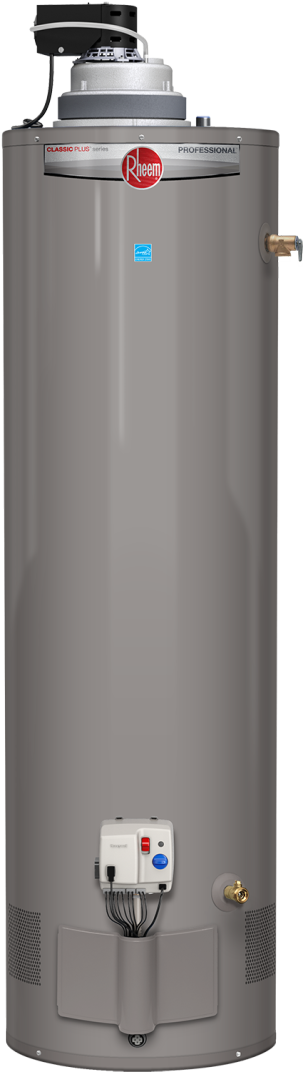 Induced Draft: PRO+G29-60N RH70 ID
90 Gallon FHR
.70 Energy Factor
65
[Speaker Notes: induced draft models are atmospheric natural gas water heaters.  Category I, B vent is required.  The fan assist induced draft assembly is not a blower and does not extend venting nor does it allow horizontal venting.  In order to achieve the .70 EF, baffle restriction is required.  This restriction requires a fan assist draft device to draw flue gases to the chimney.  The Honeywell gas valve is specific to this particular model as the control algorithm has been modified.]
Spec Summary (cont.)
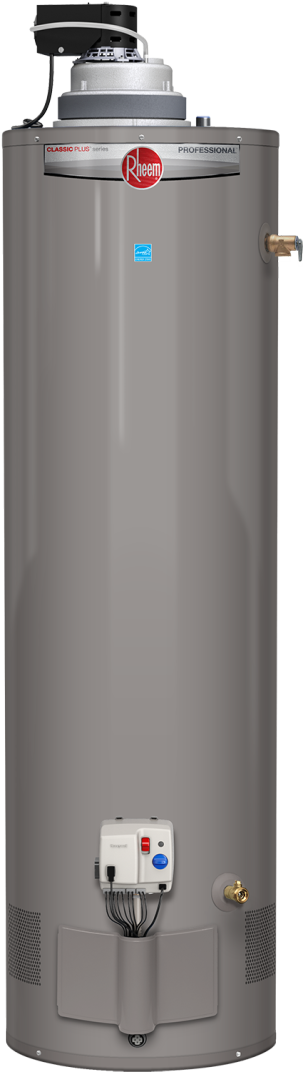 17-3/4” Diameter
65-1/2” Overall Height
Rated capacity – 29 gallons
60,000 Btu/h
ProtectionPlus™ warranty upgrade available
Utilizes current Guardian FVIR platform
Flammable Vapor Detection Sensor
Arrestor plate technology
TRD activated Air Shut-off
Flammable vapor detection sensor
Spark to pilot
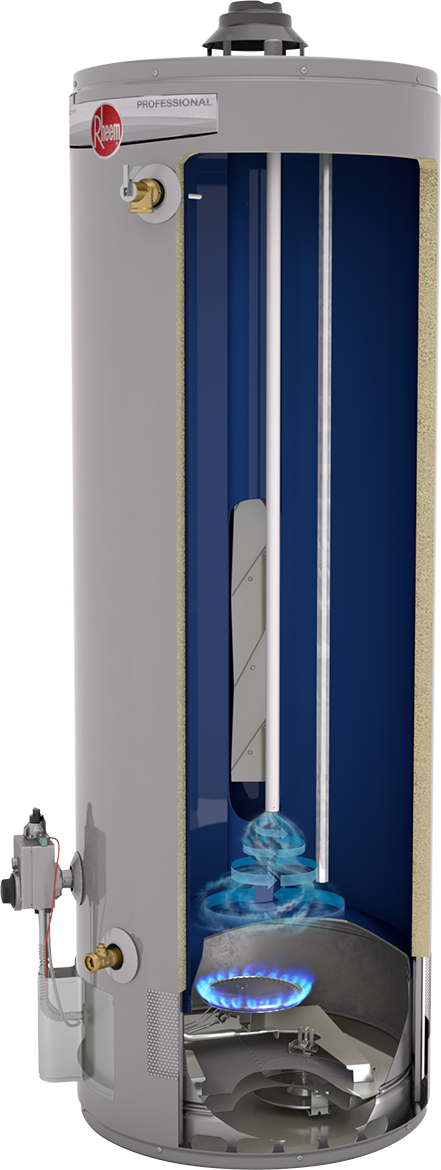 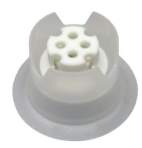 Flammable Vapor Sensor
66
Classic Plus Induced Draft Installation
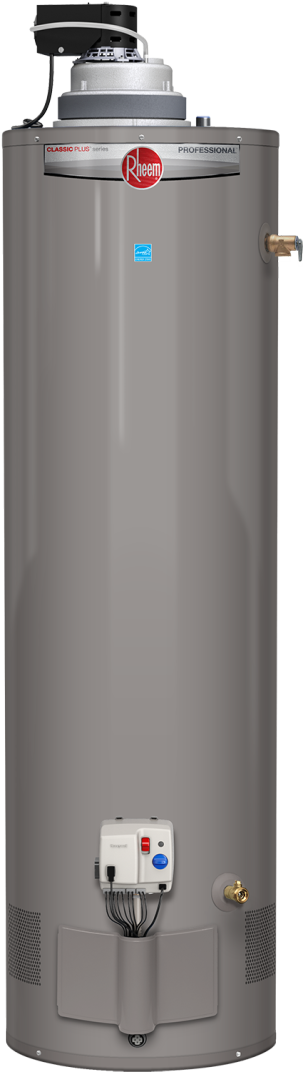 Standard ¾” top connect inlet/outlet
Therm-X-Guard thermal expansion tank is recommended due to the high recovery
110V power source, 8’ power cord included
FV Sensor FVIR design
Self-Diagnostic Honeywell gas valve
Category I, double walled B-vent 3” or 4” 
Factory supplied 4” adaptor included 
Vertical venting only
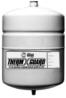 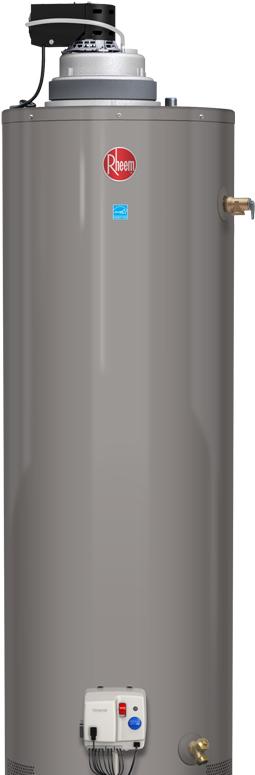 67
[Speaker Notes: Installation of the induced draft model is comparable to any other atmospheric product.  Cold inlet,  hot outlet, T&P, gas connection, Category I B-vent (single or double wall), thermal expansion device (recommended).  The only difference being the 110V requirement within reach of the 8’ power cord and three prong plug, which is supplied.  To ensure the correct gas valve is used, the temperature control knob is blue.]
Questions?
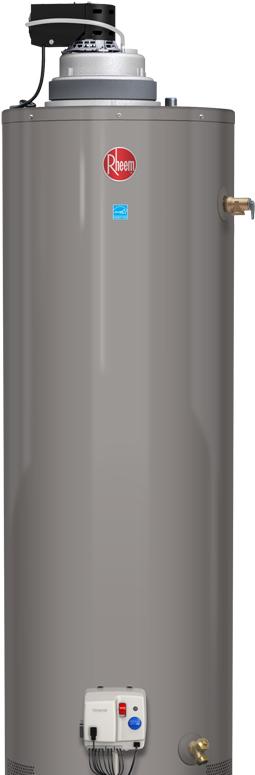 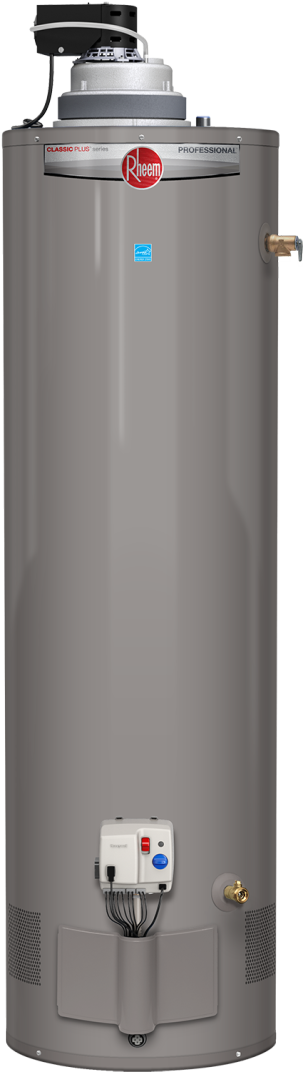 Classic Plus Induced Draft
Residential Fan Assist Draft Induced Natural Gas Water Heater
Earn ProClub Points!

Compact – Energy Efficient – Powerful

sales@rheem.com800-621-5622
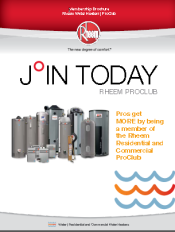 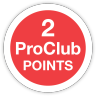 68
Classic™ Gas Atmospheric Vent
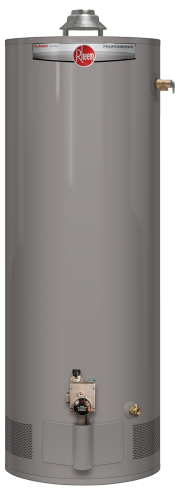 .58-.62 Energy Factor
  	6-Year warranty/ 10 years with ProtectionPlus™ Kit
 	Enhanced-flow brass drain valve 
 	EverKleen system fights sediment build up
 	29, 38, 40, and 50-gallon tall models, with 	.62 EFs on 29, 40 and 50-gallon models
  	30, 40, and 50-gallon short models, with 	.62 EF on the 40-gallon model
  	Natural and LP fuel types
	Models are 40ng/J NOx and FVIR compliant
69
Classic™ Direct Vent - Horizontal
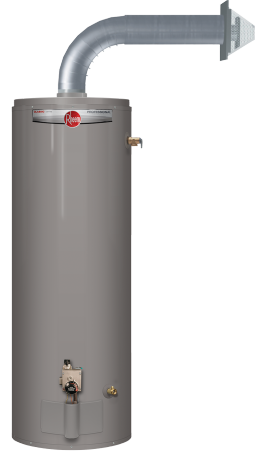 .59 Energy Factor
 	6-Year warranty/ 10 years with ProtectionPlus™ Kit
 	Enhanced-flow brass drain valve 
 	EverKleen system fights sediment build up
  	40 and 50-gallon tall models
	Natural and LP fuel types
  	Adjustable horizontal coaxial vent (sold with heater)
  	Optional 4ft. vertical or horizontal vent kits available
  	All models are 40ng/J NOx  and FVIR compliant
70
Classic™ Direct Vent
.59 Energy Factor
 	6-Year warranty/ 10 years with ProtectionPlus™ Kit
 	Enhanced-flow brass drain valve reduces drain time 50% 
 	EverKleen system fights sediment build up
  	40 and 50-gallon tall models
	Natural and LP fuel types  
 	Adjustable vertical coaxial vent (sold separately)
  5 Adjustable lengths available 24” – 160”
  34 or 42 degree max pitch roof jacks available  
  All models are 40ng/J NOx
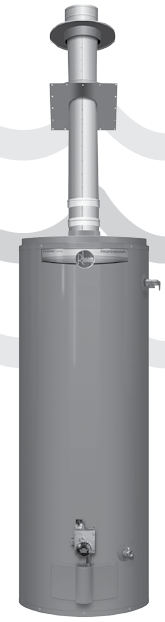 71
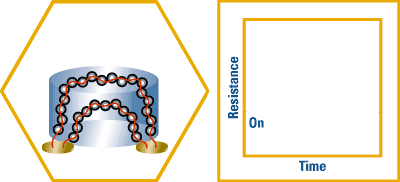 Flammable Vapor Sensor
Classic™ Power Vent Products
40 and 50 Gallon tall and short models
Enhanced-flow brass drain valve cuts drain time 50%
Utilizes current Guardian FVIR platform
Flammable Vapor Detection Sensor
Arrestor plate technology
TRD activated Air Shut-off
ProtectionPlus™ warranty upgrade available
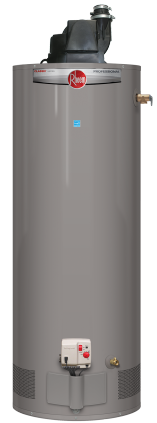 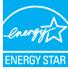 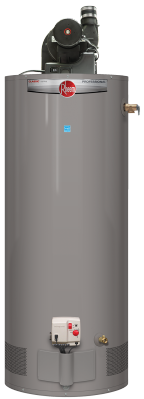 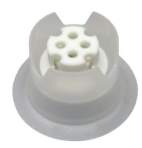 72
[Speaker Notes: In addition to the Guardian Systems combustion chamber, we added a flammable vapor detection sensor.

The sensor is attached to the water heater’s jacket & located just under the outer door.

It is wired into the power vent’s gas control.]
Classic™ Power Vent (cont.)
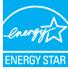 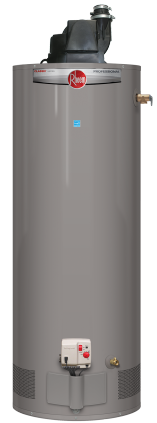 .67 Energy Factor
 	6-Year warranty/ 10 years with ProtectionPlus™ Kit
 	Enhanced-flow brass drain valve 
 	EverKleen system fights sediment build up
 	40 and 50 Gallon/tall and short models
 	Self-diagnostic system
 	Natural and LP fuel types
  Vent up to 100 feet equivalent
 	High altitude compliant
  Use 2” or 3” PVC, CPVC, or ABS vent
 	All models are 40ng/J NOx and FVIR compliant
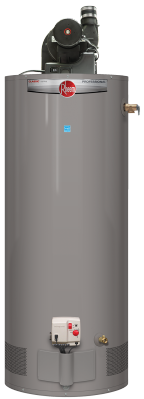 73
Classic Plus™ Heavy DutyPower Vent
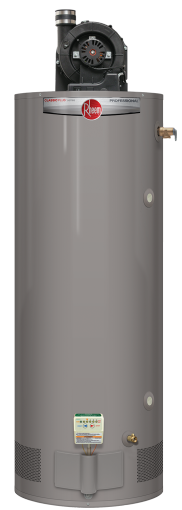 .59-.62 Energy Factor
 	6-Year warranty/10 years with ProtectionPlus™ Kit
 	Enhanced-flow brass drain valve 
 	EverKleen system fights sediment build up
 	 60 and 75-gallon tall models
  	Higher Btu/h inputs, greater than 40,000 Btu/h
  	Natural and LP fuel types
  	Vent up to 100 feet equivalent
 	Side connections on 75-gallon models
  	Use 3” or 4” PVC, CPVC, or ABS vent
  	All models are 40ng/J NOx and 	FVIR compliant
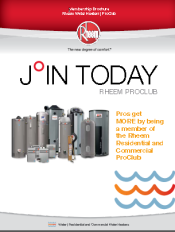 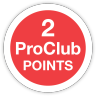 74
Classic Plus™ Heavy Duty 
Power Direct Vent
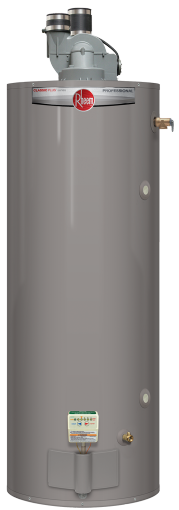 .62 Energy Factor
 	8-Year warranty/12 years with ProtectionPlus™ Kit
 	Enhanced-flow brass drain valve 
 	EverKleen system fights sediment build up
 	50, 65 and 75-gallon tall models
  	Higher Btu/h inputs, greater than 40,000 Btu/h
  	Natural and LP fuel types
  	Vent up to 100 feet equivalent
 	Side connections on 75-gallon model
  	Use 3” or 4” PVC, CPVC, or ABS vent
  	All models are 40ng/J NOx and 	FVIR compliant
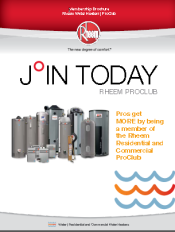 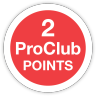 75
Classic™ Power Direct Vent
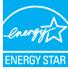 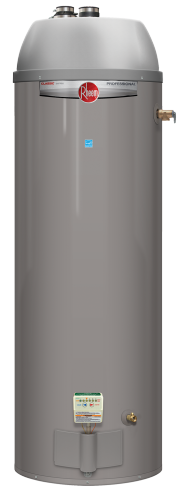 .67 Energy Factor
 	6-Year warranty/10 years with ProtectionPlus™ Kit
 	Enhanced-flow brass drain valve 
 	EverKleen system fights sediment build up
 	40 and 50-gallon tall models
 	Self-diagnostic system
  	Natural and LP fuel types
 	Certified to 10,200 ft. above sea level
  	Vent up to 100 feet equivalent
  	Use 2” or 3” PVC, CPVC, or ABS vent
  	All models are 40ng/J NOx and FVIR compliant
All models certified with optional 3” concentric vent kit
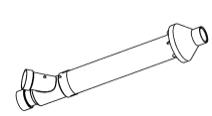 76
Classic™ Power Direct Vent (cont.)
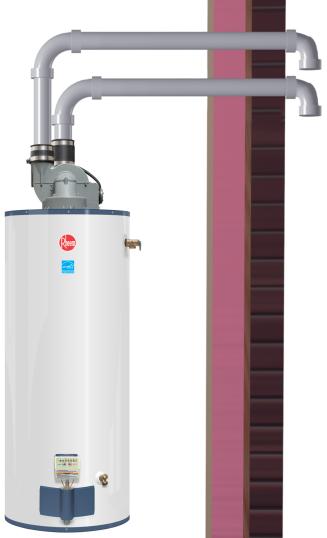 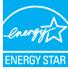 Combustion Exhaust
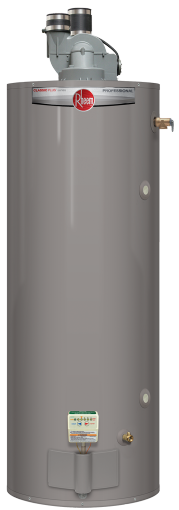 Air Inlet
“2-Pipe System”
  Combustion make-up air piped      from outside
  Combustion exhaust piped to outside
  Perfect for Special Requirements
  Negative air pressure applications
  Tight construction
   Air quality issues
77
Classic™ Manufactured Housing
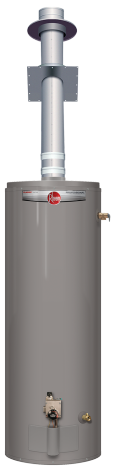 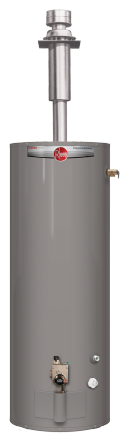 .58-.61 Energy Factor
 	30, 40 and 50-Gallon atmospheric  	vent and direct vent models
  	40 and 50-Gallon Coaxial DVX models
 	EverKleenTM system fights sediment  	build up
Field convertible between natural and LP fuels
	6 Year warranty
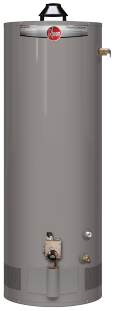 Classic/FVIRAtmospheric Vent
Classic
Direct Vent
ClassicDirect Vent (DVX/coaxial)
78
Ultra Low NOx Gas Water Heater Line
Classic Plus Damper
Classic Plus Heavy Duty
Classic Atmospheric
Classic Power Vent
Classic Plus™ Ultra Low NOx  Powered Damper
Energy Efficient Damper Design
 Higher Energy Factors (0.68 EF)
 24 VAC flue damper w/ power cord included
 Installs with standard Cat. I B vent      
  	 8-Year warranty/12 years with ProtectionPlus™ Kit
 	Enhanced-flow brass drain valve 
 	EverKleen system fights sediment build up  	
 	40 and 50 tall models
  	Natural gas only
  	Models are 10ng/J NOx and FVIR 	compliant
Technology Note: Damper closes when combustion process ends to retain more heat and opens when combustion begins again
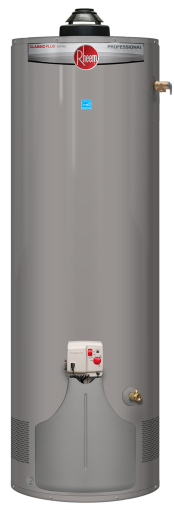 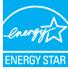 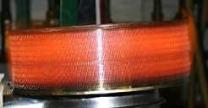 Ultra Low NOx Burner Technology
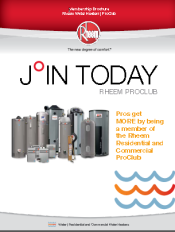 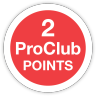 80
Classic Plus™ Heavy Duty Ultra Low NOx
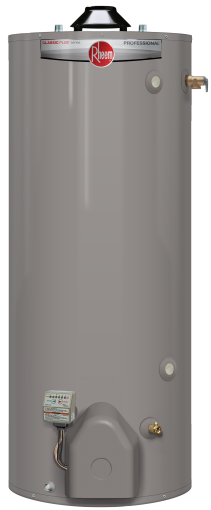 .56 Energy Factor
 	8-Year warranty/ 12 years with ProtectionPlus™ Kit
 	Enhanced-flow brass drain valve 
 	Higher Btu/h inputs than standard (>40,000 Btu/h)
 	Side water connections for space heating
  	Side connections: 75 and 98-gallon models
	Natural and LP fuel types
	Models are 10ng/J NOx and FVIR compliant
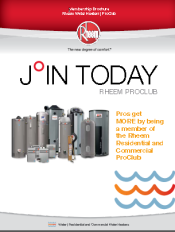 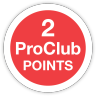 Classic™ Ultra Low NOx  Atmospheric Vent
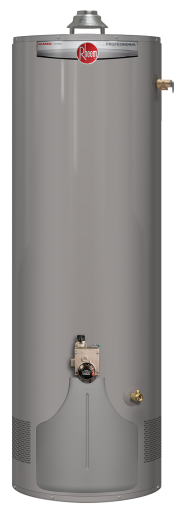 .58-.62 Energy Factor
 	6-Year warranty/10 years with ProtectionPlus™ Kit
 	Enhanced-flow brass drain valve 
 	EverKleen system fights sediment build up 
  28, 38, 40, 48, 50-gallon tall models
  .62 EF:  28, 40 and 50-gal tall models
  38-gallon short models
  Natural gas only
  Models are 10ng/J NOx and     FVIR compliant
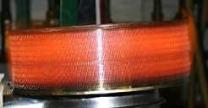 Ultra Low NOx Burner Technology
82
Classic™ Ultra Low NOx Power Vent
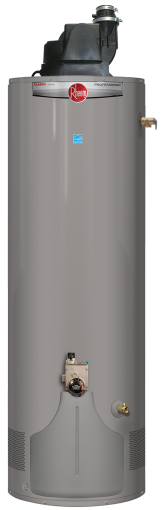 .67 Energy Factor
 	6-Year warranty/10 years with ProtectionPlus™ Kit
 	Enhanced-flow brass drain valve 
 	EverKleen system fights sediment build up
 	40 and 50 Gallon tall models
 	Self-diagnostic system
 	Natural and LP fuel types
  Vent up to 100 feet equivalent
 	High altitude compliant
  Use 2” or 3” PVC, CPVC, or ABS vent
 	All models are 10ng/J NOx and FVIR compliant
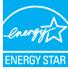 83
Tankless Gas Water HeatersKey Features & Operating Costs
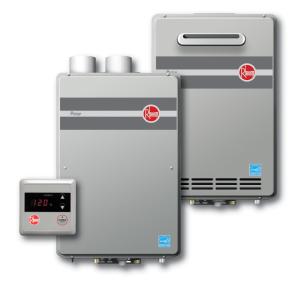 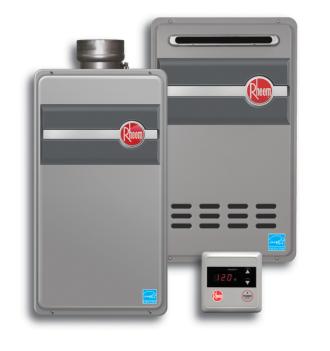 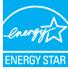 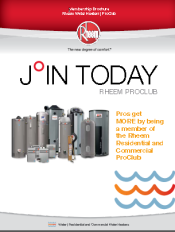 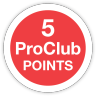 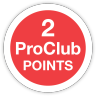 High-Efficiency Condensing
Mid-Efficiency
83-84% Recovery efficiency
3”/5” Concentric vent system
Integrated condensate collector
$199-482 Annual operating cost
92 to 94% recovery efficiency
2” or 3” PVC venting
Integrated condensate neutralizer
$174-430 Annual operating cost
2013 Estimated energy cost based on a national average fuel cost of $1.09/therm for natural gas and $2.41/gallon for LP. Energy factor determined by U.S. Department of Energy (DOE) test procedures.
84
Rheem AdvantageThe Trusted Line of Residential Products
Best known brand
Full product lines & parts
Enhanced-flow brass drain valves
Best FVIR solution
Stainless steel element(s)
All models low lead compliant
Best quality, fewer call backs
Largest line of ENERGY STAR® water heaters
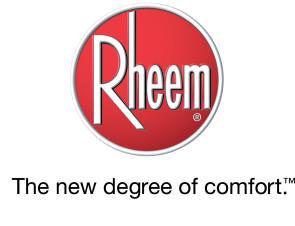 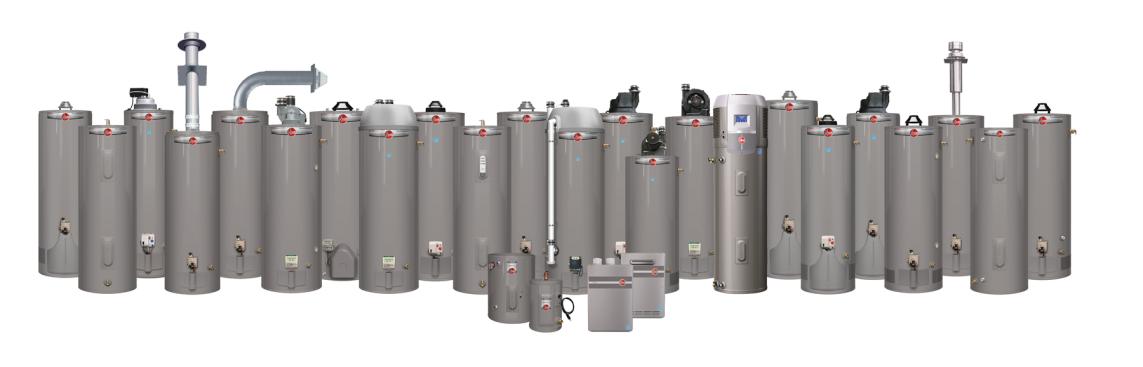 New Pr   fessional Product Line
85
WATER HEATING PRODUCTS
Rheem Tankless Water HeatersGas Models
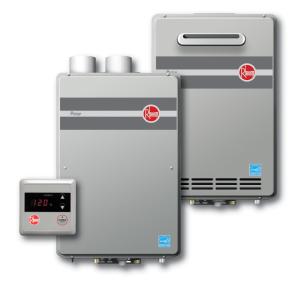 86
[Speaker Notes: Rheem’s newest high efficiency residential gas water heater.]
Key Features & Operating CostsHigh- and Mid-Efficiency Models
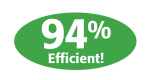 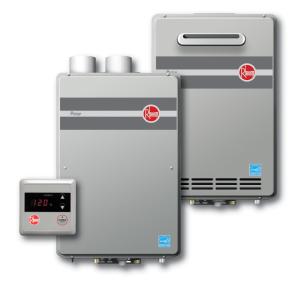 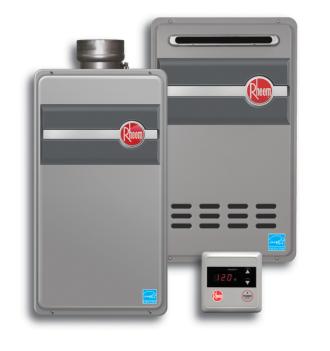 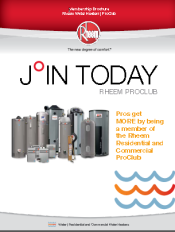 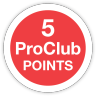 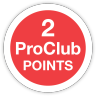 High-Efficiency Condensing
Mid-Efficiency
82% Energy efficient
3”/5” Concentric vent system
Integrated condensate collector
$199-482 Annual operating cost
94% Energy efficient
2” or 3” PVC venting
Integrated condensate neutralizer
$178-430 Annual operating cost
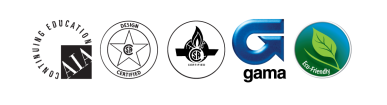 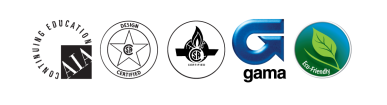 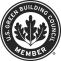 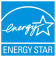 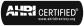 87
New Tankless Products and Upgrades
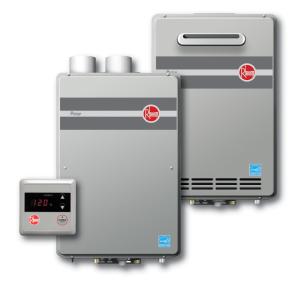 Prestige™ RTGH high-efficiency condensing models
New design for RTG mid-efficiency models
Improved design and serviceability 
Improved handling of installation variables
Installer friendly features
Remote connection on the bottom of unit
Gas pressure tap on inlet
2” or 3” PVC venting on RTGH Series
3”/5” Concentric venting on RTG Series
RTGH High-EfficiencyIndoor and Outdoor Models
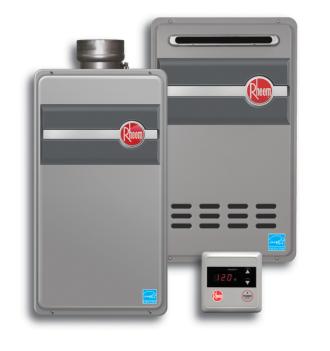 RTG Mid-Efficiency 
Indoor and Outdoor Models
88
Inside High-Efficiency Condensing UnitsPrestige™ Indoor and Outdoor Models
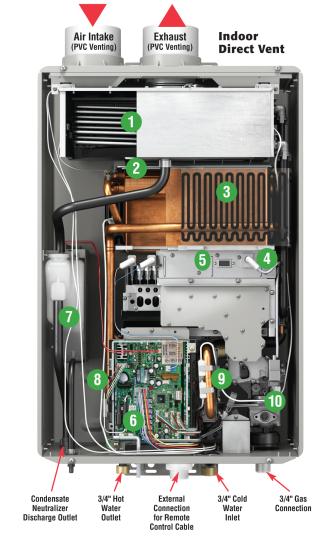 Feature Packed…
Stainless steel secondary heat exchanger
All-copper primary heat exchanger
Over heat film wrap
Electronic spark ignition
11,000-199,900 Btu/h 
Electronic control board
Condensate neutralizer
Variable speed fan
Water flow control system
Modulating gas valve
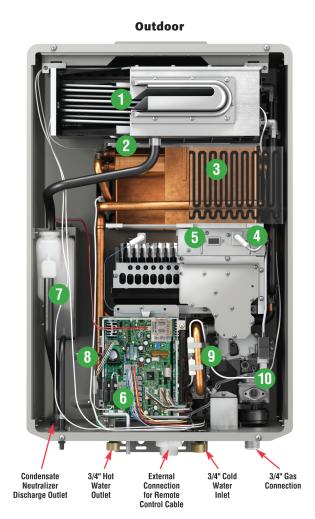 89
Features, Benefits & WarrantiesAvailable on All Tankless Gas Models
New Generation Burner - Natural Gas & LP
Modulating burner reduces fuel cost
Low NOx burner meets SCAQMD rule 1146 requirements
	Exclusive! Guardian overheat film wrap
Activation and Flow Rates
Lowest activation and flow rates
0.26 GPM Minimum Flow
0.40 GPM Minimum Activation
Digital Controls
Remote control included
Displays temperature setting and maintenance codes
Intelligent electronic controls designed to increase energy efficiency and safety
Multiple Unit Installation Options
EZ-Link cable connects two units
Manifold connects 2 to 6 with optional MIC-6 control board
Link from 2 to 20 units with optional MIC-185 manifold control assembly
Other Features
High altitude capability, up to 9,840 feet above seal level
Optional commercial conversion kits (185o F)
Warranties
12 Year heat exchanger
5 Year parts 
1 Year in-home labor
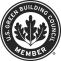 State, local, and utility rebates and incentives may be available in your area. Go to  www.dsireusa.org for more information.  LEED Points: 2
90
Prestige Series - RTGH High-Efficiency Condensing Tankless
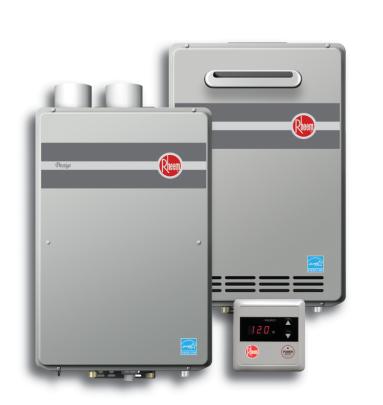 Industry-Leading Features & Performance!
 199,900 Btu/h with 9.5 GPM max flow
 157,000 Btu/h with 8.4 GPM max flow
 Indoor direct vent or outdoor models
 Indoor models vent with 2” or 3” PVC
 Up to 39 feet of 3” venting
 Up to 94% Recovery efficiency 
 0.94 Energy Factor (EF)
 0.26 GPM min flow rate
 0.40 GPM activation flow rate
 Integrated condensate neutralizer
 Stainless steel secondary heat exchanger
 Multi-unit capability
Commercial conversion kit option (185o F)
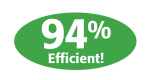 Warranty
12-Year Heat Exchanger,
5-Year Parts & 1-Year Labor
91
RTG
Mid-Efficiency Tankless
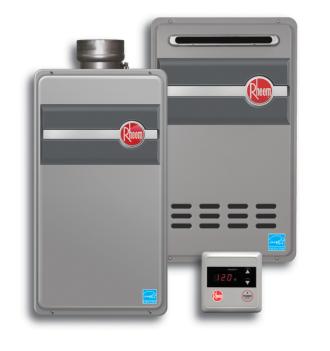 Industry-Leading Features & Performance!
 199,900 Btu/h with 9.5 GPM max flow
 180,000 Btu/h with 8.4 GPM max flow
 150,000 Btu/h with 6.4 GPM max flow
 Indoor direct vent or outdoor models
 Indoor vents with 3”/5” concentric stainless
Fits Metal Fab Core Guard without adapter
 Up to 84% Recovery efficiency 
 0.82 Energy Factor (EF)
 0.26 GPM min flow rate
 0.40 GPM activation flow rate
 Multi-unit installation capability
Commercial conversion kit option (185o F)
Warranty
12-Year Heat Exchanger
5-Year Parts & 1-Year Labor
92
Venting Options and Installations
3”/5” Stainless Steel Vent Direct Vent for Non-Condensing Models
2” or 3” PVC Vent Direct Vent for Condensing Models
No Venting Materials for Non-Condensing & Condensing
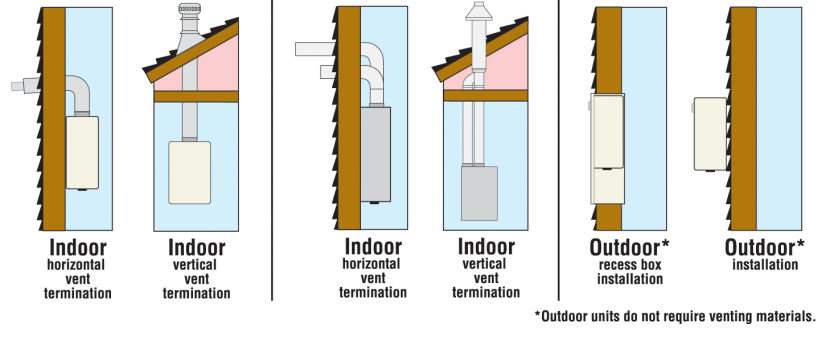 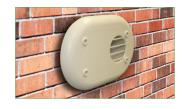 93
Full Line of Parts and Accessories
Venting & terminations
3”/5” Stainless steel
2” or 3” PVC
 Recess boxes
 Pipe covers
Extra remote  controls
EZ-Link, manifolds and cables
 Service valve kits
 Service parts
 Flush kits
Call 866-720-2076 forparts and accessories
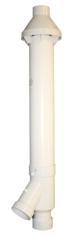 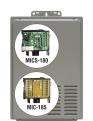 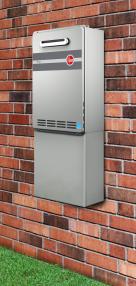 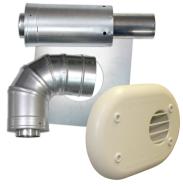 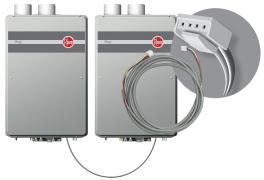 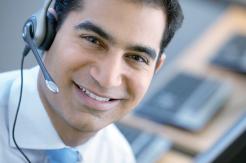 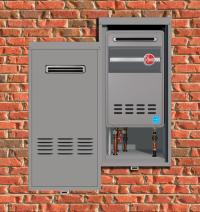 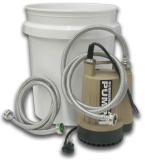 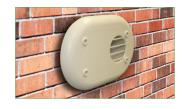 94
Integrated System Solutions
The Rheem Integrated HVAC and Water Heating System
Powered by Tankless Technology
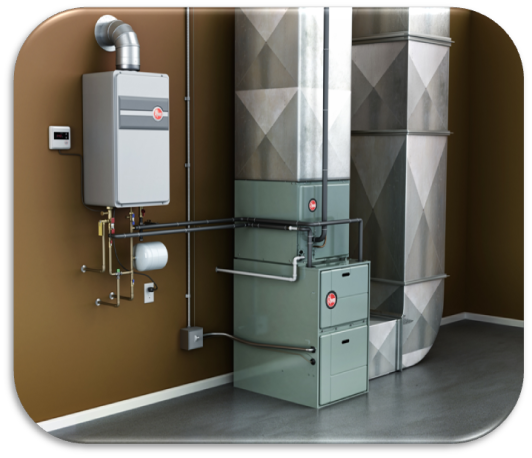 New!
95
Integrated System Solutions
How It Heats Your Home and Water
The Rheem Integrated HVAC and Water Heating System
Powered by Tankless Technology
The Hot New Way to Heat Your Home
The Rheem system combines a Rheem tankless water heater with the new Rheem Hydronic Air Handler Unit (AHU)  
Now the energy savings and endless hot water of a Rheem tankless water heater can be applied to provide comfortable residential or light commercial heat

How It Works
The hydronic air handler is connected to a Rheem tankless water heater through normal copper piping 
When the AHU’s thermostat calls for heat, a pump activates in the AHU and circulates hot water between the air handler and the tankless heater 
A blower in the AHU drives air through a copper HW coil and into the ductwork efficiently providing heat like no gas furnace or heat pump system can
Note: The AHU can replace any gas, oil, or electric furnace
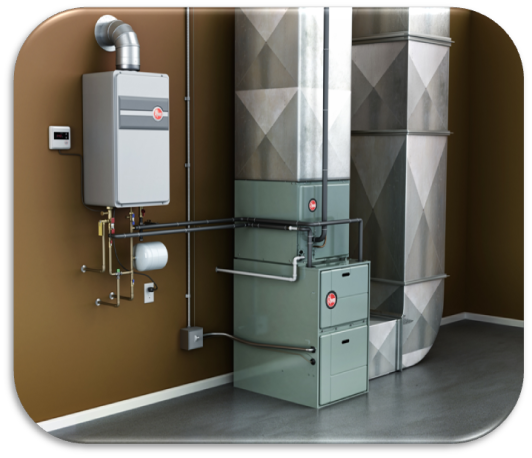 96
Traditional System
Example of a Forced Air Heating System Found in Most Homes
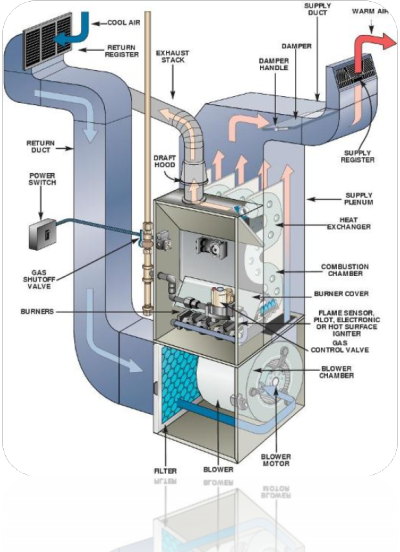 A blower fan circulates air through the building
As air passes through the furnace (air handler) and it is heated by a gas burner, electric heating element, or a heat pump coil
Ductwork is required throughout the building for forced heat systems
97
Integrated Systems Solutions
One Rheem System
The Rheem Integrated HVAC and Water Heating System
Powered by Tankless Technology
1. Tankless Water Heater
The Rheem tankless water heater serves two purposes in the hydronic system:  (a) it provides continuous hot water for use throughout the home and (b) when a call for heat is made, the tankless water heater also acts as the heat-source for the air handler, providing both hot water and heating for the home simultaneously.

2. Hydronic Air Handler
The hydronic air handler features a hydronic heating coil in place of either the electric heating elements or the gas-fired heat exchangers.  When in heating mode, the hydro pump circulates hot water between the tankless water heater and the hydronic coil.

3. Cooling Coil (Optional)
In cooling mode, the cooling coil operates the same as any other Rheem heating and cooling system.
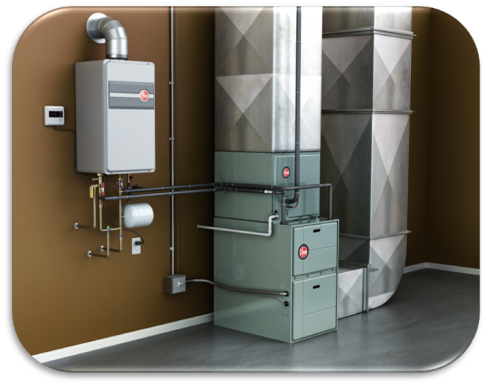 1
3
2
ONE SYSTEM for home heating, cooling, and water heating
98
Integrated System SolutionsFeatures & Benefits of AHU Control Board
Air Handler Unit’s Control Board
Automatic hot water priority
Diagnostics
Total system management
Connection of thermostat (any low-voltage heat, heat/cool, or heat pump type thermostat)
Connections for control of optional humidifier and electronic air cleaner
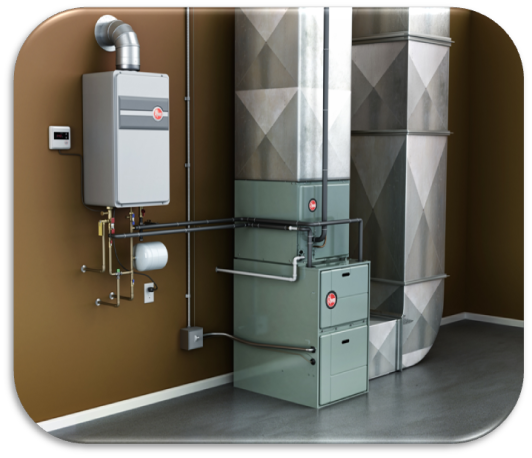 99
WATER HEATING PRODUCTS
Rheem Tankless Water HeatersElectric ModelsPoint-of-Use, Application Specificand Whole Home Models
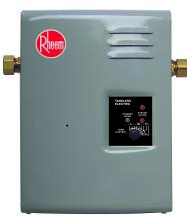 100
[Speaker Notes: Rheem’s newest high efficiency residential gas water heater.]
Tankless Electric Market
Estimated U.S. Market is 300,000 units annually
Three major categories of tankless electric products
Point-of-use
Typically (3 kw up to 6 kw)
Application specific 
Sized accordingly - number of showers, sinks, etc.
 Typically ( 7 kw up to 12 kw)
Whole Home 
Small segment of the market, but growing 
 Typically ( 18 kw and larger) depending on geographic region
101
Tankless Electric Platforms
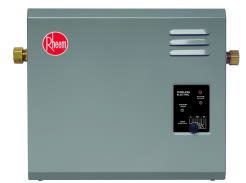 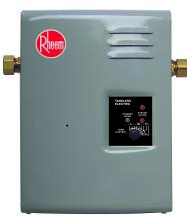 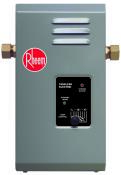 RTE 3 & RTE 7
3.2 KW 120 Volt
& 7 KW 240 Volt
Single Element
RTE 9 & RTE 13
9 KW & 13 KW
240 Volt
Double Element
RTE 18 & RTE 27
18 KW & 27 KW
240 Volt
18 KW – 3 Elements
27 KW – 4 Elements
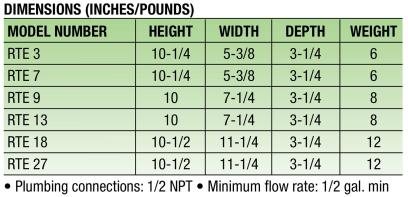 102
Tankless Electric Features
10 Year warranty on heat exchanger
½” compression fittings standard on all models
LEDs indicate active element (red)and stand-by mode (green)
Adjustable temperature control
Rugged brass/copper heat exchanger
All models equipped with power supply cord for easy wiring to electrical disconnect box
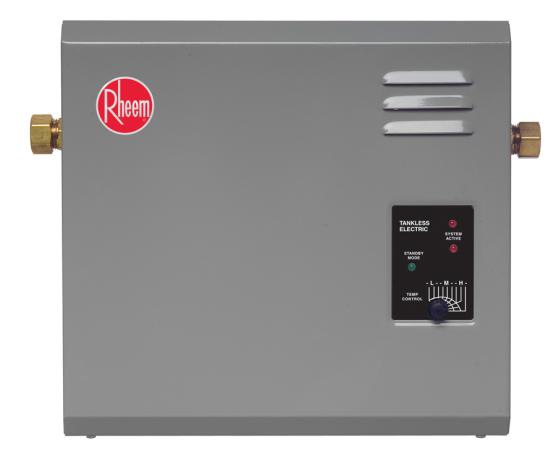 Standard ½” Water Connections
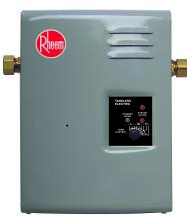 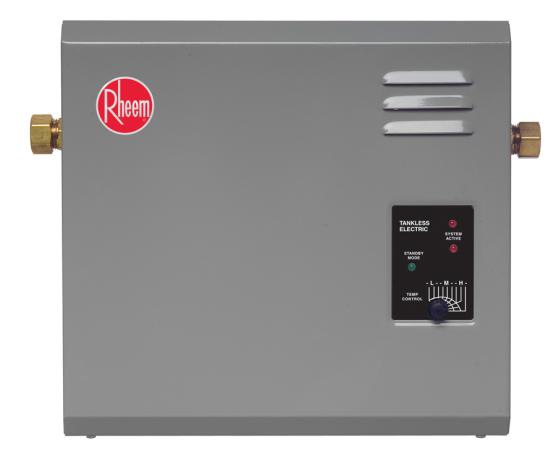 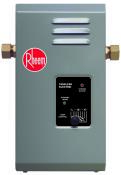 103
Tankless Electric Benefits
Endless hot water on demand
Modulating heat exchanger improves energy efficiency
Aids in energy consumption – no standby heat loss
Complete installation without removing cover
Temperature & Pressure Relief Valve not required
½” Compression fittings for easy water connections
Lightweight space saving design – fits almost anywhere
No venting needed
Excellent option for…
  Apartments
  Point-of-use applications
  Remodeling
  Additions
  Detached buildings, barns, workshops, etc.
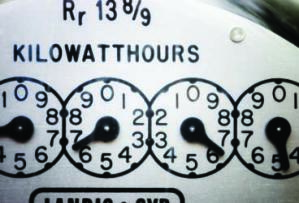 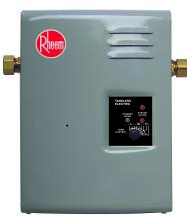 104
Benefits & Special Requirements
Benefits
Endless hot water
No energy heating stored water
Space saving; no T&P valve required
Durability – 10 yr warranty
Less water waste (POU – Flow control)
Environmentally friendly (no greenhouse gases), no venting
Versatile – fits almost anywhere
Modulating heat exchanger for maximum energy savings
Rheem brand name recognition and support
Special Requirements
Electrical installation – new power supply lines and disconnect boxes may be required
Limited flow – you must install larger unit(s) or limit your hot water usage to a single point at anytime
Minimum flow rate to engage is required  (Note: Rheem Tankless Electric 0.4 GPM is one of the lowest in the industry)
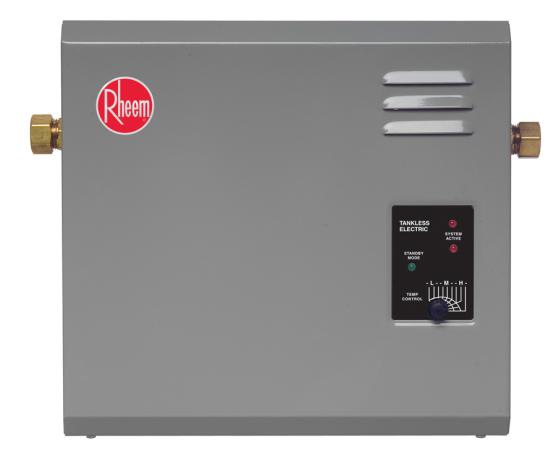 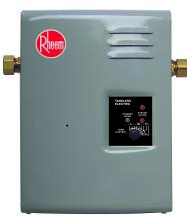 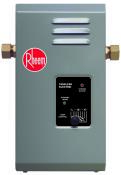 105
Tankless Electric Water Flow
Water Orifice
Hot Out
Cold In
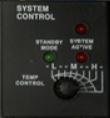 106
Tankless Electric Components
9
9
Water Inlet & Outlet

Wiring Block

ECO

Water Flow Sensor

Temperature Sensor

System Control /Adjustable Temperature

SCR (Silicon Controlled Rectifier)

Element Chamber / Heat Exchanger

Elements
1
4
2
1
7
7
1
3
8
8
4
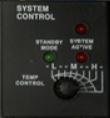 5
6
3
6
7
8
2
5
9
107
Tankless Electric Power Supply
All models equipped with prewired 2 ft. 
   power supply cord(s) 
 
Designed for easy installation: Water supply, power connections, and temperature adjustments are accessible without removing outer cover
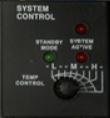 RTE 18 & RTE 27
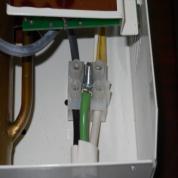 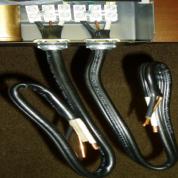 108
Select the Right Tankless Electric
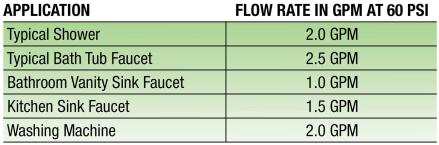 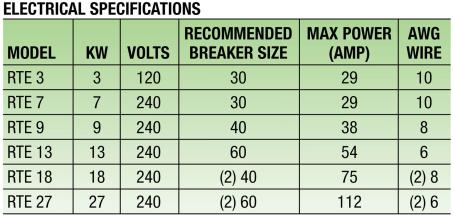 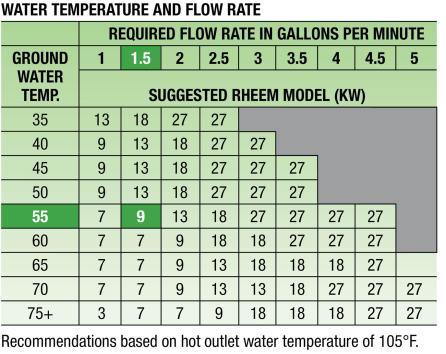 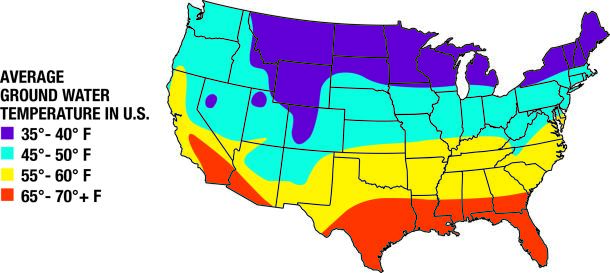 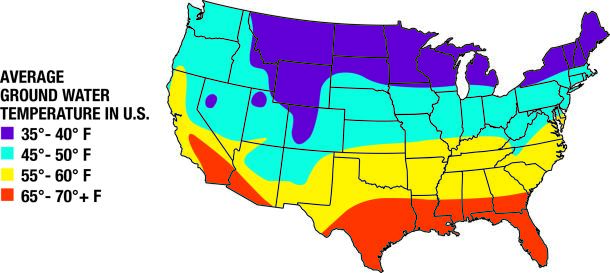 109
We Help Promote Your Business!
Co-op Advertising
Rheem Co-op Advertising Program:  When you sell Rheem products find out how we can help reduce your advertising costs
Earn valuable ProClub points for prizes, gift certificates, and American Express gift cards for selling Prestige, Classic Plus & high runner commercial water heaters
Need sales leads? Ask your RSM to list your plumbing business on the Rheem website
Questions? For more information about our promotional programs, and specs/brochures, please contact:  Sherri Burkett at 334-260-1580 or email marcomm@rheem.com
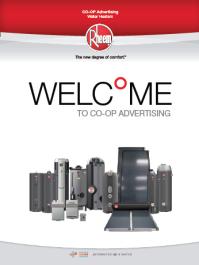 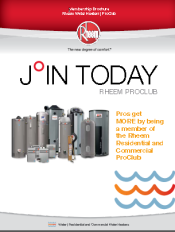 ProClub Loyalty Program
Yellow Pages Program
Rheem Yellow Pages listing with a Rheem logo ad. It can cut your print Yellow Pages advertising costs by 50%!
Ask about our low-cost print and online advertising programs. Call Jeff Creek, Marquette Group800-548.6214
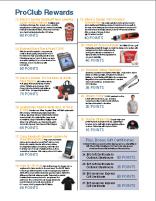 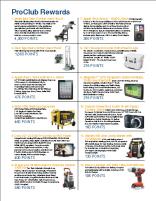 110
Questions?
Rheem Residential Water Heaters, Integrated Systems and Promotional Programs

sales@rheem.com800-621-5622
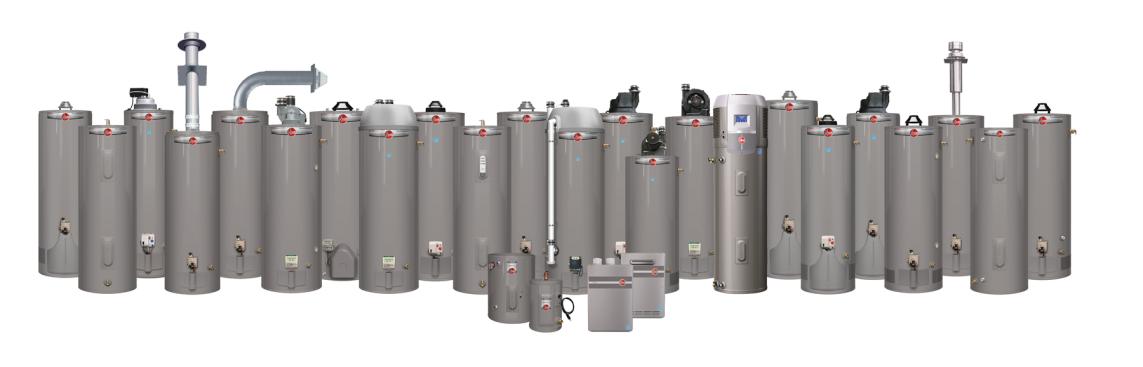 111